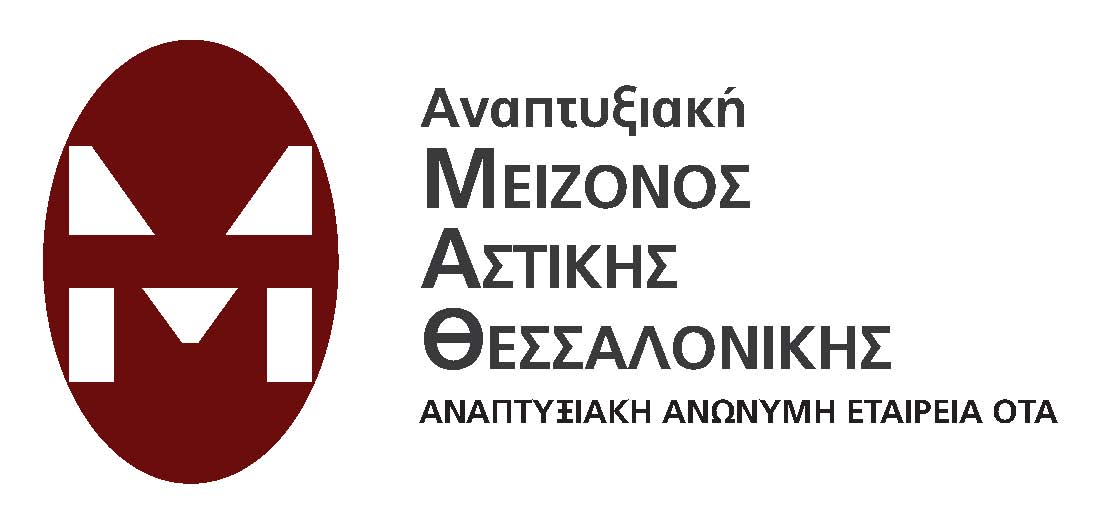 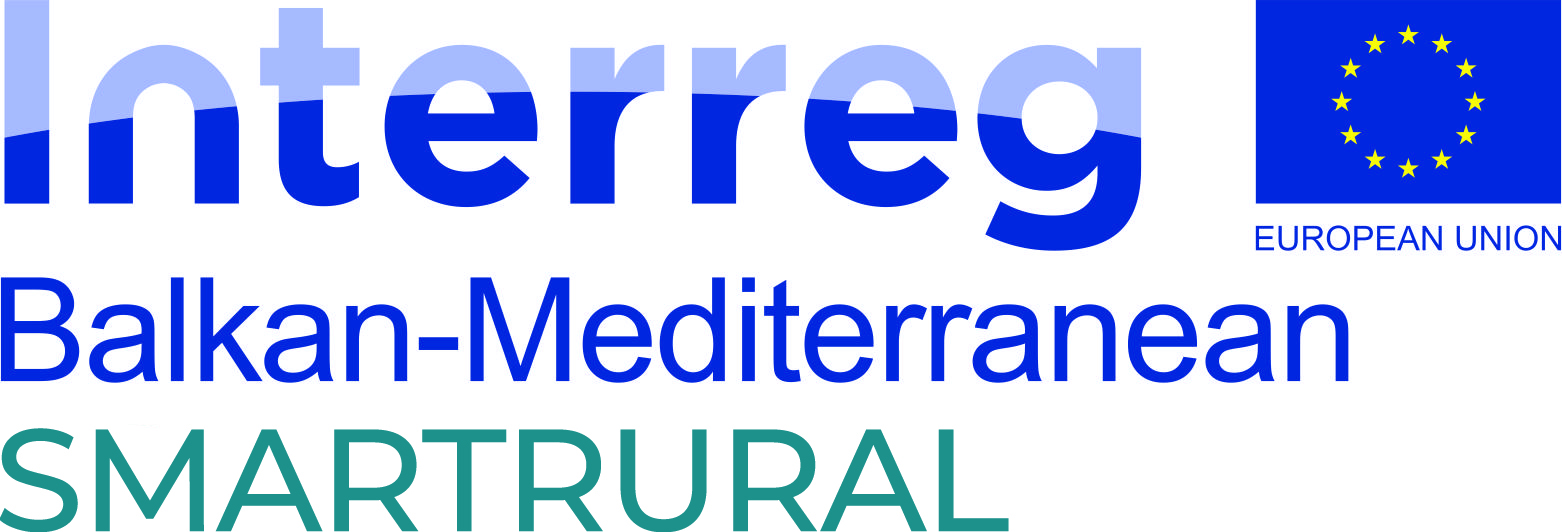 ΑΓΡΟΤΙΚΕΣ ΠΕΡΙΟΧΕΣ ΠΑΡΕΜΒΑΣΗΣ SMARTRURAL
ΕΤΑΙΡΙΚΟ ΣΧΗΜΑ ΤΟΥ ΕΡΓΟΥ
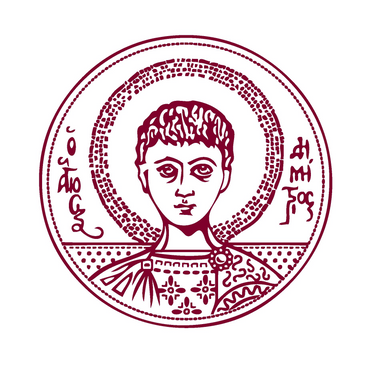 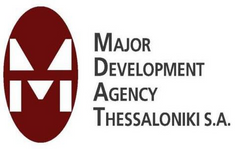 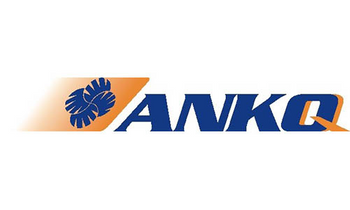 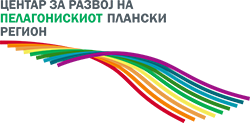 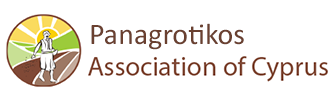 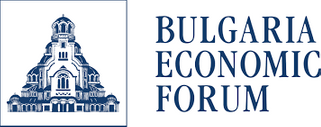 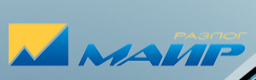 ΠΕΡΙΟΧΗ ΠΑΡΕΜΒΑΣΗΣ:
ΕΛΛΑΔΑ (3)
ΒΟΥΛΓΑΡΙΑ (2)
ΚΥΠΡΟΣ (1)
Β.ΜΑΚΕΔΟΝΙΑ (1)
[Speaker Notes: Αναπτυξιακή Δυτικής Μακεδονίας, Regional Development Agency of West Macedonia, ANKO(LP)
Η Αναπτυξιακή Δυτικής Μακεδονίας -ANKO είναι μια εταιρική σχέση που ιδρύθηκε το 1985 και περιλαμβάνει τη συνεργασία φορέων όπως νομοί, ενώσεις τοπικών αρχών και επιμελητήρια. Κατά τη διάρκεια των ετών, η ΑΝΚΟ έχει αποκτήσει σημαντική εμπειρία και γνώση στην προώθηση, προετοιμασία και υποστήριξη προγραμμάτων περιφερειακής ανάπτυξης στην περιοχή της Δυτικής Μακεδονίας. Η συμμετοχή της ANKO σε ένα έργο όπως το SmartRural θα συμβάλει στη βελτίωση της ήδη υπάρχουσας τεχνογνωσίας της στον τομέα της βιώσιμης ανάπτυξης, δημιουργώντας ισχυρή υποστήριξη της επιχειρηματικότητας και συμβουλευτικές δομές. Η ANKO διαθέτει σημαντική εμπειρία σε συγχρηματοδοτούμενα από την ΕΕ έργα καθώς και σε διεθνή έργα. Ενδεικτικά, μερικά από τα έργα που έχει συμμετάσχει είναι τα Έργα SMART TOURISM, SMART + INTERREG IVC, TERIS και FP6, καθώς και συμμετοχή στην κοινοπραξία Enterprise Europe Network.
ΜΑΘ - Αναπτυξιακή Μείζονος Αστικής Θεσσαλονίκης,Major Development Agency Thessaloniki S.A.
Η Αναπτυξιακή Μείζονος Αστικής Θεσσαλονίκης-ΜΑΘ, λειτουργεί ως μηχανισμός για την προώθηση της τοπικής ανάπτυξης με στόχο την παροχή τεχνικής και διοικητικής υποστήριξης στις τοπικές αρχές της περιοχής της Θεσσαλονίκης. Εκτός από την παροχή τεχνικής και διοικητικής υποστήριξης στις τοπικές αρχές της περιοχής, άλλοι βασικοί στόχοι περιλαμβάνουν την παροχή επιστημονικής υποστήριξης στις αρχές από το εξειδικευμένο προσωπικό της, την προώθηση της επιχειρηματικότητας, την προώθηση της οικονομικής και βιώσιμης ανάπτυξης στη Θεσσαλονίκη και τη στήριξη των Δήμων στη συμμετοχή και τη χρηματοδότηση προγραμμάτων, καθώς και την εφαρμογή των αντίστοιχων τοπικών πολιτικών τους και την ανάπτυξη δραστηριοτήτων που στοχεύουν στην προστασία του περιβάλλοντος. Η σημαντική εμπειρία που έχει αποκτήσει η Αναπτυξιακή Μείζονος Αστικής Θεσσαλονίκης με την πάροδο των ετών μέσω της συμμετοχής της στα έργα Interreg και NSRF, την καθιστά πολύτιμο συνεργάτη για το Έργο SmartRural.
Αριστοτέλειο Πανεπιστήμιο Θεσσαλονίκης - Ειδικός Λογαριασμός Κονδυλίων Έρευνας - Τμήμα Οικονομικών Επιστημών
Το Αριστοτέλειο Πανεπιστήμιο Θεσσαλονίκης δεν είναι μόνο ένα από τα ανώτερα εκπαιδευτικά ιδρύματα τόσο σε εθνικό όσο και σε διεθνές επίπεδο, αλλά έχει επίσης σημαντική εμπειρία στον τομέα της επιχειρηματικότητας και της περιφερειακής ανάπτυξης και είναι ικανό να παρέχει επιστημονικές υπηρεσίες υψηλής ποιότητας. Συγκεκριμένα, το Τμήμα Οικονομικών, με την εξειδικευμένη πείρα και την εμπειρία του από τη συμμετοχή σε άλλα Έργα Interreg, είναι ένας πολύτιμος Συνεργάτης για τη διασφάλιση της επιστημονικής ακεραιότητας του Έργου SmartRural.
Bulgarian Economic Forum
Το Βουλγαρικό Οικονομικό Φόρουμ είναι ένας μη κερδοσκοπικός οργανισμός που ιδρύθηκε το 1998. Κύριος στόχος του είναι η προώθηση του επιχειρηματικού περιβάλλοντος της Βουλγαρίας και της ευρύτερης περιοχής της Νοτιοανατολικής Ευρώπης σε πιθανούς ξένους επενδυτές, ενώ λειτουργεί ως σύνδεσμος ξένων επενδυτών για τη διευκόλυνση του διαλόγου μεταξύ επιχειρήσεων και κυβέρνησης. Αποτελείται από σαράντα δύο μέλη, συμπεριλαμβανομένων εμπορικών επιμελητηρίων και ενώσεων, ιδιωτικών εταιρειών, χρηματοπιστωτικών ιδρυμάτων και δημόσιων οργανισμών, οι οποίοι είναι οι βασικοί παράγοντες της οικονομικής και κοινωνικής ζωής της γειτονικής χώρας. Η εξειδικευμένη γνώση και τεχνογνωσία που αποκτήθηκαν κατά τη διάρκεια της πολυετούς δράσης του Βουλγαρικού Οικονομικού Φόρουμ και η συμμετοχή της στην υλοποίηση άλλων διακρατικών και διασυνοριακών έργων το καθιστούν σημαντικό εταίρο για το έργο SmartRural, το οποίο θα βοηθήσει στη δημιουργία νέων ευκαιριών απασχόλησης στον τομέα της αγροτικής ανάπτυξης.
Local Economic Development Agency Razlog
Ο Οργανισμός Τοπικής Οικονομικής Ανάπτυξης Razlog είναι μια ιδιωτική οντότητα αφιερωμένη στην προώθηση και ενίσχυση της αγροτικής ανάπτυξης στην περιοχή του Razlog. Στην πραγματικότητα, έχει εξουσιοδοτηθεί από το Υπουργείο Γεωργίας της Βουλγαρίας, να εκτελέσει την πρωτοβουλία EU Leader τοπικά, η οποία δείχνει τη σημαντική εμπειρία του στην υλοποίηση ευρωπαϊκών έργων που σχετίζονται με την αγροτική ανάπτυξη. Μέσω του έργου του, ο Οργανισμός Τοπικής Οικονομικής Ανάπτυξης του Razlog συμβάλλει στα συγκριτικά πλεονεκτήματα της περιοχής και στη βιώσιμη αγροτική ανάπτυξη, η οποία θα επιτευχθεί μέσω της συμμετοχής της στο Έργο SmartRural.
Παναγροτικός Σύνδεσμος Κύπρου
Ο Παναγροτικός Σύνδεσμος Κύπρου είναι ο μεγαλύτερος και ένας από τους παλαιότερους γεωργικούς οργανισμούς στην Κύπρο, ο οποίος ιδρύθηκε στη Λευκωσία το 1989. Τα μέλη του είναι αγρότες και κτηνοτρόφοι και οι δραστηριότητές του εναρμονίζονται πλήρως με τις εγχώριες ανάγκες του γεωργικού τομέα. Οι κύριοι στόχοι του είναι η ανάπτυξη της αγροτικής οικονομίας, η κοινωνική και τεχνολογική ανάπτυξη του τομέα, η βελτίωση των συνθηκών εργασίας και διαβίωσης των ατόμων που ασχολούνται με γεωργικές δραστηριότητες, καθώς και η προστασία του περιβάλλοντος. Επιπλέον, ο Παναγιώτικος Σύνδεσμος Κύπρου έχει ενεργό ρόλο στις γεωργικές δραστηριότητες τόσο σε εθνικό όσο και σε ευρωπαϊκό επίπεδο. Είναι επίσης ενεργό μέλος της Επιτροπής Επαγγελματικών Γεωργικών Οργανώσεων και Γεωργικής Συνεργασίας (Copa - Cogeca), της οργάνωσης Επαγγελματικών Εργοδοτών Γεωργίας, της ΕΕ και της Παγκόσμιας Οργάνωσης Αγροτών. Επιπλέον, συμμετέχει σε διάφορα συγχρηματοδοτούμενα από την ΕΕ Έργα και Προγράμματα, δείχνοντας την πολύτιμη συμβολή του στην εταιρική σχέση του Έργου SmartRural.
Center for Development of Pelagonija Region
Το Περιφερειακό Κέντρο Ανάπτυξης της Πελαγονίας είναι ένα νομικό πρόσωπο που ιδρύθηκε από τοπικές αρχές στην Περιφέρεια Pela Pelagonija. Μεταξύ των αρμοδιοτήτων του, το Κέντρο ενισχύει τις αναπτυξιακές ευκαιρίες της Περιφέρειας, παρέχει πληροφορίες σε ενδιαφερόμενα μέρη, παρέχει τεχνικές και εξειδικευμένες υπηρεσίες υποστήριξης στις τοπικές αρχές κατά την προετοιμασία αναπτυξιακών προγραμμάτων, προωθεί τη διαδημοτική συνεργασία και πολλά άλλα. Επιπλέον, το Κέντρο Ανάπτυξης της Περιφέρειας Πελαγονίας διαθέτει σημαντική εμπειρία στην προετοιμασία και εφαρμογή της πρωτοβουλίας Leader της ΕΕ για την περιοχή. Μέσω του Έργου SmartRural, το Κέντρο θα βελτιώσει περαιτέρω τις γνώσεις του σχετικά με θέματα αγροτικής ανάπτυξης, ενώ παράλληλα θα δημιουργεί συνέργειες σε ευρωπαϊκό επίπεδο.]
ΕΤΑΙΡΙΚΟ ΣΧΗΜΑ ΤΟΥ ΕΡΓΟΥ
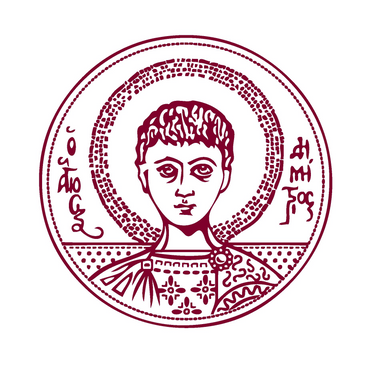 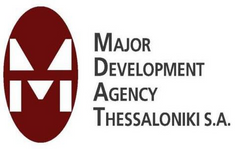 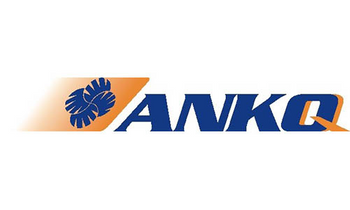 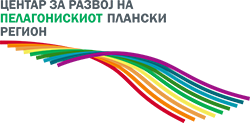 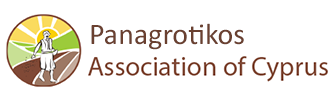 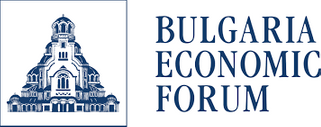 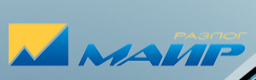 ΑΝΑΠΤΥΞΙΑΚΗ ΔΥΤΙΚΗΣ ΜΑΚΕΔΟΝΙΑΣ Α.Ε. (LP)
Η ANKO είναι μια εταιρική σχέση που ιδρύθηκε το 1985 και περιλαμβάνει τη συνεργασία φορέων όπως νομοί, ενώσεις τοπικών αρχών και επιμελητήρια.
ΑΝΑΠΤΥΞΙΑΚΗ ΜΕΙΖΟΝΟΣ ΑΣΤΙΚΗΣ ΘΕΣΣΑΛΟΝΙΚΗΣ - ΑΝΑΠΤΥΞΙΑΚΗ ΑΕ ΟΤΑ-ΜΑΘ (P2)
Η ΜΑΘ λειτουργεί ως μηχανισμός για την προώθηση της τοπικής ανάπτυξης με στόχο την παροχή τεχνικής και διοικητικής υποστήριξης στις τοπικές αρχές της περιοχής της Θεσσαλονίκης.
ΕΙΔΙΚΟΣ ΛΟΓΑΡΙΑΣΜΟΣ ΚΟΝΔΥΛΙΩΝ ΕΡΕΥΝΑΣ ΑΡΙΣΤΟΤΕΛΕΙΟΥ ΠΑΝΕΠΙΣΤΗΜΙΟΥ ΘΕΣΣΑΛΟΝΙΚΗΣ (P3)
Το Αριστοτέλειο Πανεπιστήμιο Θεσσαλονίκης δεν είναι μόνο ένα από τα ανώτατα εκπαιδευτικά ιδρύματα τόσο σε εθνικό όσο και σε διεθνές επίπεδο.
[Speaker Notes: Αναπτυξιακή Δυτικής Μακεδονίας, Regional Development Agency of West Macedonia, ANKO(LP)
Η Αναπτυξιακή Δυτικής Μακεδονίας -ANKO είναι μια εταιρική σχέση που ιδρύθηκε το 1985 και περιλαμβάνει τη συνεργασία φορέων όπως νομοί, ενώσεις τοπικών αρχών και επιμελητήρια. Κατά τη διάρκεια των ετών, η ΑΝΚΟ έχει αποκτήσει σημαντική εμπειρία και γνώση στην προώθηση, προετοιμασία και υποστήριξη προγραμμάτων περιφερειακής ανάπτυξης στην περιοχή της Δυτικής Μακεδονίας. Η συμμετοχή της ANKO σε ένα έργο όπως το SmartRural θα συμβάλει στη βελτίωση της ήδη υπάρχουσας τεχνογνωσίας της στον τομέα της βιώσιμης ανάπτυξης, δημιουργώντας ισχυρή υποστήριξη της επιχειρηματικότητας και συμβουλευτικές δομές. Η ANKO διαθέτει σημαντική εμπειρία σε συγχρηματοδοτούμενα από την ΕΕ έργα καθώς και σε διεθνή έργα. Ενδεικτικά, μερικά από τα έργα που έχει συμμετάσχει είναι τα Έργα SMART TOURISM, SMART + INTERREG IVC, TERIS και FP6, καθώς και συμμετοχή στην κοινοπραξία Enterprise Europe Network.
ΜΑΘ - Αναπτυξιακή Μείζονος Αστικής Θεσσαλονίκης,Major Development Agency Thessaloniki S.A.
Η Αναπτυξιακή Μείζονος Αστικής Θεσσαλονίκης-ΜΑΘ, λειτουργεί ως μηχανισμός για την προώθηση της τοπικής ανάπτυξης με στόχο την παροχή τεχνικής και διοικητικής υποστήριξης στις τοπικές αρχές της περιοχής της Θεσσαλονίκης. Εκτός από την παροχή τεχνικής και διοικητικής υποστήριξης στις τοπικές αρχές της περιοχής, άλλοι βασικοί στόχοι περιλαμβάνουν την παροχή επιστημονικής υποστήριξης στις αρχές από το εξειδικευμένο προσωπικό της, την προώθηση της επιχειρηματικότητας, την προώθηση της οικονομικής και βιώσιμης ανάπτυξης στη Θεσσαλονίκη και τη στήριξη των Δήμων στη συμμετοχή και τη χρηματοδότηση προγραμμάτων, καθώς και την εφαρμογή των αντίστοιχων τοπικών πολιτικών τους και την ανάπτυξη δραστηριοτήτων που στοχεύουν στην προστασία του περιβάλλοντος. Η σημαντική εμπειρία που έχει αποκτήσει η Αναπτυξιακή Μείζονος Αστικής Θεσσαλονίκης με την πάροδο των ετών μέσω της συμμετοχής της στα έργα Interreg και NSRF, την καθιστά πολύτιμο συνεργάτη για το Έργο SmartRural.
Αριστοτέλειο Πανεπιστήμιο Θεσσαλονίκης - Ειδικός Λογαριασμός Κονδυλίων Έρευνας - Τμήμα Οικονομικών Επιστημών
Το Αριστοτέλειο Πανεπιστήμιο Θεσσαλονίκης δεν είναι μόνο ένα από τα ανώτερα εκπαιδευτικά ιδρύματα τόσο σε εθνικό όσο και σε διεθνές επίπεδο, αλλά έχει επίσης σημαντική εμπειρία στον τομέα της επιχειρηματικότητας και της περιφερειακής ανάπτυξης και είναι ικανό να παρέχει επιστημονικές υπηρεσίες υψηλής ποιότητας. Συγκεκριμένα, το Τμήμα Οικονομικών, με την εξειδικευμένη πείρα και την εμπειρία του από τη συμμετοχή σε άλλα Έργα Interreg, είναι ένας πολύτιμος Συνεργάτης για τη διασφάλιση της επιστημονικής ακεραιότητας του Έργου SmartRural.
Bulgarian Economic Forum
Το Βουλγαρικό Οικονομικό Φόρουμ είναι ένας μη κερδοσκοπικός οργανισμός που ιδρύθηκε το 1998. Κύριος στόχος του είναι η προώθηση του επιχειρηματικού περιβάλλοντος της Βουλγαρίας και της ευρύτερης περιοχής της Νοτιοανατολικής Ευρώπης σε πιθανούς ξένους επενδυτές, ενώ λειτουργεί ως σύνδεσμος ξένων επενδυτών για τη διευκόλυνση του διαλόγου μεταξύ επιχειρήσεων και κυβέρνησης. Αποτελείται από σαράντα δύο μέλη, συμπεριλαμβανομένων εμπορικών επιμελητηρίων και ενώσεων, ιδιωτικών εταιρειών, χρηματοπιστωτικών ιδρυμάτων και δημόσιων οργανισμών, οι οποίοι είναι οι βασικοί παράγοντες της οικονομικής και κοινωνικής ζωής της γειτονικής χώρας. Η εξειδικευμένη γνώση και τεχνογνωσία που αποκτήθηκαν κατά τη διάρκεια της πολυετούς δράσης του Βουλγαρικού Οικονομικού Φόρουμ και η συμμετοχή της στην υλοποίηση άλλων διακρατικών και διασυνοριακών έργων το καθιστούν σημαντικό εταίρο για το έργο SmartRural, το οποίο θα βοηθήσει στη δημιουργία νέων ευκαιριών απασχόλησης στον τομέα της αγροτικής ανάπτυξης.
Local Economic Development Agency Razlog
Ο Οργανισμός Τοπικής Οικονομικής Ανάπτυξης Razlog είναι μια ιδιωτική οντότητα αφιερωμένη στην προώθηση και ενίσχυση της αγροτικής ανάπτυξης στην περιοχή του Razlog. Στην πραγματικότητα, έχει εξουσιοδοτηθεί από το Υπουργείο Γεωργίας της Βουλγαρίας, να εκτελέσει την πρωτοβουλία EU Leader τοπικά, η οποία δείχνει τη σημαντική εμπειρία του στην υλοποίηση ευρωπαϊκών έργων που σχετίζονται με την αγροτική ανάπτυξη. Μέσω του έργου του, ο Οργανισμός Τοπικής Οικονομικής Ανάπτυξης του Razlog συμβάλλει στα συγκριτικά πλεονεκτήματα της περιοχής και στη βιώσιμη αγροτική ανάπτυξη, η οποία θα επιτευχθεί μέσω της συμμετοχής της στο Έργο SmartRural.
Παναγροτικός Σύνδεσμος Κύπρου
Ο Παναγροτικός Σύνδεσμος Κύπρου είναι ο μεγαλύτερος και ένας από τους παλαιότερους γεωργικούς οργανισμούς στην Κύπρο, ο οποίος ιδρύθηκε στη Λευκωσία το 1989. Τα μέλη του είναι αγρότες και κτηνοτρόφοι και οι δραστηριότητές του εναρμονίζονται πλήρως με τις εγχώριες ανάγκες του γεωργικού τομέα. Οι κύριοι στόχοι του είναι η ανάπτυξη της αγροτικής οικονομίας, η κοινωνική και τεχνολογική ανάπτυξη του τομέα, η βελτίωση των συνθηκών εργασίας και διαβίωσης των ατόμων που ασχολούνται με γεωργικές δραστηριότητες, καθώς και η προστασία του περιβάλλοντος. Επιπλέον, ο Παναγιώτικος Σύνδεσμος Κύπρου έχει ενεργό ρόλο στις γεωργικές δραστηριότητες τόσο σε εθνικό όσο και σε ευρωπαϊκό επίπεδο. Είναι επίσης ενεργό μέλος της Επιτροπής Επαγγελματικών Γεωργικών Οργανώσεων και Γεωργικής Συνεργασίας (Copa - Cogeca), της οργάνωσης Επαγγελματικών Εργοδοτών Γεωργίας, της ΕΕ και της Παγκόσμιας Οργάνωσης Αγροτών. Επιπλέον, συμμετέχει σε διάφορα συγχρηματοδοτούμενα από την ΕΕ Έργα και Προγράμματα, δείχνοντας την πολύτιμη συμβολή του στην εταιρική σχέση του Έργου SmartRural.
Center for Development of Pelagonija Region
Το Περιφερειακό Κέντρο Ανάπτυξης της Πελαγονίας είναι ένα νομικό πρόσωπο που ιδρύθηκε από τοπικές αρχές στην Περιφέρεια Pela Pelagonija. Μεταξύ των αρμοδιοτήτων του, το Κέντρο ενισχύει τις αναπτυξιακές ευκαιρίες της Περιφέρειας, παρέχει πληροφορίες σε ενδιαφερόμενα μέρη, παρέχει τεχνικές και εξειδικευμένες υπηρεσίες υποστήριξης στις τοπικές αρχές κατά την προετοιμασία αναπτυξιακών προγραμμάτων, προωθεί τη διαδημοτική συνεργασία και πολλά άλλα. Επιπλέον, το Κέντρο Ανάπτυξης της Περιφέρειας Πελαγονίας διαθέτει σημαντική εμπειρία στην προετοιμασία και εφαρμογή της πρωτοβουλίας Leader της ΕΕ για την περιοχή. Μέσω του Έργου SmartRural, το Κέντρο θα βελτιώσει περαιτέρω τις γνώσεις του σχετικά με θέματα αγροτικής ανάπτυξης, ενώ παράλληλα θα δημιουργεί συνέργειες σε ευρωπαϊκό επίπεδο.]
ΕΤΑΙΡΙΚΟ ΣΧΗΜΑ ΤΟΥ ΕΡΓΟΥ
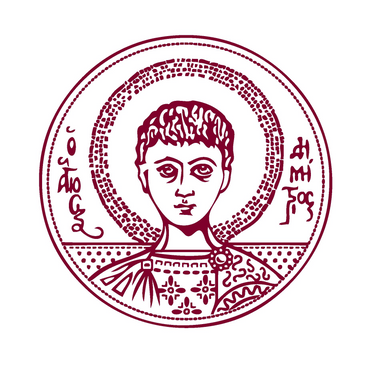 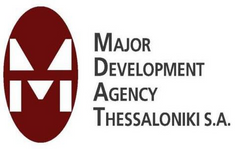 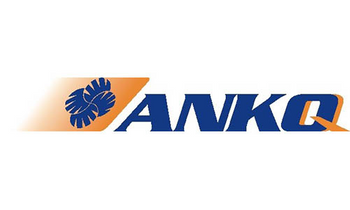 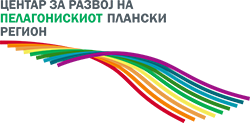 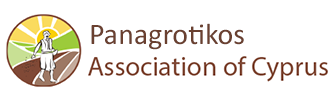 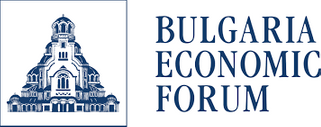 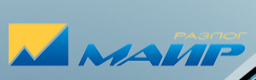 BULGARIA ECONOMIC FORUM (P4)
Το Βουλγαρικό Οικονομικό Φόρουμ είναι ένας μη κερδοσκοπικός οργανισμός που ιδρύθηκε το 1998.
LOCAL ECONOMIC DEVELOPMENT AGENCY – RAZLOG (P5)
Ο Οργανισμός Τοπικής Οικονομικής Ανάπτυξης Razlog είναι μια ιδιωτική οντότητα αφιερωμένη στην προώθηση και ενίσχυση της αγροτικής ανάπτυξης στην περιοχή του Razlog.
[Speaker Notes: Αναπτυξιακή Δυτικής Μακεδονίας, Regional Development Agency of West Macedonia, ANKO(LP)
Η Αναπτυξιακή Δυτικής Μακεδονίας -ANKO είναι μια εταιρική σχέση που ιδρύθηκε το 1985 και περιλαμβάνει τη συνεργασία φορέων όπως νομοί, ενώσεις τοπικών αρχών και επιμελητήρια. Κατά τη διάρκεια των ετών, η ΑΝΚΟ έχει αποκτήσει σημαντική εμπειρία και γνώση στην προώθηση, προετοιμασία και υποστήριξη προγραμμάτων περιφερειακής ανάπτυξης στην περιοχή της Δυτικής Μακεδονίας. Η συμμετοχή της ANKO σε ένα έργο όπως το SmartRural θα συμβάλει στη βελτίωση της ήδη υπάρχουσας τεχνογνωσίας της στον τομέα της βιώσιμης ανάπτυξης, δημιουργώντας ισχυρή υποστήριξη της επιχειρηματικότητας και συμβουλευτικές δομές. Η ANKO διαθέτει σημαντική εμπειρία σε συγχρηματοδοτούμενα από την ΕΕ έργα καθώς και σε διεθνή έργα. Ενδεικτικά, μερικά από τα έργα που έχει συμμετάσχει είναι τα Έργα SMART TOURISM, SMART + INTERREG IVC, TERIS και FP6, καθώς και συμμετοχή στην κοινοπραξία Enterprise Europe Network.
ΜΑΘ - Αναπτυξιακή Μείζονος Αστικής Θεσσαλονίκης,Major Development Agency Thessaloniki S.A.
Η Αναπτυξιακή Μείζονος Αστικής Θεσσαλονίκης-ΜΑΘ, λειτουργεί ως μηχανισμός για την προώθηση της τοπικής ανάπτυξης με στόχο την παροχή τεχνικής και διοικητικής υποστήριξης στις τοπικές αρχές της περιοχής της Θεσσαλονίκης. Εκτός από την παροχή τεχνικής και διοικητικής υποστήριξης στις τοπικές αρχές της περιοχής, άλλοι βασικοί στόχοι περιλαμβάνουν την παροχή επιστημονικής υποστήριξης στις αρχές από το εξειδικευμένο προσωπικό της, την προώθηση της επιχειρηματικότητας, την προώθηση της οικονομικής και βιώσιμης ανάπτυξης στη Θεσσαλονίκη και τη στήριξη των Δήμων στη συμμετοχή και τη χρηματοδότηση προγραμμάτων, καθώς και την εφαρμογή των αντίστοιχων τοπικών πολιτικών τους και την ανάπτυξη δραστηριοτήτων που στοχεύουν στην προστασία του περιβάλλοντος. Η σημαντική εμπειρία που έχει αποκτήσει η Αναπτυξιακή Μείζονος Αστικής Θεσσαλονίκης με την πάροδο των ετών μέσω της συμμετοχής της στα έργα Interreg και NSRF, την καθιστά πολύτιμο συνεργάτη για το Έργο SmartRural.
Αριστοτέλειο Πανεπιστήμιο Θεσσαλονίκης - Ειδικός Λογαριασμός Κονδυλίων Έρευνας - Τμήμα Οικονομικών Επιστημών
Το Αριστοτέλειο Πανεπιστήμιο Θεσσαλονίκης δεν είναι μόνο ένα από τα ανώτερα εκπαιδευτικά ιδρύματα τόσο σε εθνικό όσο και σε διεθνές επίπεδο, αλλά έχει επίσης σημαντική εμπειρία στον τομέα της επιχειρηματικότητας και της περιφερειακής ανάπτυξης και είναι ικανό να παρέχει επιστημονικές υπηρεσίες υψηλής ποιότητας. Συγκεκριμένα, το Τμήμα Οικονομικών, με την εξειδικευμένη πείρα και την εμπειρία του από τη συμμετοχή σε άλλα Έργα Interreg, είναι ένας πολύτιμος Συνεργάτης για τη διασφάλιση της επιστημονικής ακεραιότητας του Έργου SmartRural.
Bulgarian Economic Forum
Το Βουλγαρικό Οικονομικό Φόρουμ είναι ένας μη κερδοσκοπικός οργανισμός που ιδρύθηκε το 1998. Κύριος στόχος του είναι η προώθηση του επιχειρηματικού περιβάλλοντος της Βουλγαρίας και της ευρύτερης περιοχής της Νοτιοανατολικής Ευρώπης σε πιθανούς ξένους επενδυτές, ενώ λειτουργεί ως σύνδεσμος ξένων επενδυτών για τη διευκόλυνση του διαλόγου μεταξύ επιχειρήσεων και κυβέρνησης. Αποτελείται από σαράντα δύο μέλη, συμπεριλαμβανομένων εμπορικών επιμελητηρίων και ενώσεων, ιδιωτικών εταιρειών, χρηματοπιστωτικών ιδρυμάτων και δημόσιων οργανισμών, οι οποίοι είναι οι βασικοί παράγοντες της οικονομικής και κοινωνικής ζωής της γειτονικής χώρας. Η εξειδικευμένη γνώση και τεχνογνωσία που αποκτήθηκαν κατά τη διάρκεια της πολυετούς δράσης του Βουλγαρικού Οικονομικού Φόρουμ και η συμμετοχή της στην υλοποίηση άλλων διακρατικών και διασυνοριακών έργων το καθιστούν σημαντικό εταίρο για το έργο SmartRural, το οποίο θα βοηθήσει στη δημιουργία νέων ευκαιριών απασχόλησης στον τομέα της αγροτικής ανάπτυξης.
Local Economic Development Agency Razlog
Ο Οργανισμός Τοπικής Οικονομικής Ανάπτυξης Razlog είναι μια ιδιωτική οντότητα αφιερωμένη στην προώθηση και ενίσχυση της αγροτικής ανάπτυξης στην περιοχή του Razlog. Στην πραγματικότητα, έχει εξουσιοδοτηθεί από το Υπουργείο Γεωργίας της Βουλγαρίας, να εκτελέσει την πρωτοβουλία EU Leader τοπικά, η οποία δείχνει τη σημαντική εμπειρία του στην υλοποίηση ευρωπαϊκών έργων που σχετίζονται με την αγροτική ανάπτυξη. Μέσω του έργου του, ο Οργανισμός Τοπικής Οικονομικής Ανάπτυξης του Razlog συμβάλλει στα συγκριτικά πλεονεκτήματα της περιοχής και στη βιώσιμη αγροτική ανάπτυξη, η οποία θα επιτευχθεί μέσω της συμμετοχής της στο Έργο SmartRural.
Παναγροτικός Σύνδεσμος Κύπρου
Ο Παναγροτικός Σύνδεσμος Κύπρου είναι ο μεγαλύτερος και ένας από τους παλαιότερους γεωργικούς οργανισμούς στην Κύπρο, ο οποίος ιδρύθηκε στη Λευκωσία το 1989. Τα μέλη του είναι αγρότες και κτηνοτρόφοι και οι δραστηριότητές του εναρμονίζονται πλήρως με τις εγχώριες ανάγκες του γεωργικού τομέα. Οι κύριοι στόχοι του είναι η ανάπτυξη της αγροτικής οικονομίας, η κοινωνική και τεχνολογική ανάπτυξη του τομέα, η βελτίωση των συνθηκών εργασίας και διαβίωσης των ατόμων που ασχολούνται με γεωργικές δραστηριότητες, καθώς και η προστασία του περιβάλλοντος. Επιπλέον, ο Παναγιώτικος Σύνδεσμος Κύπρου έχει ενεργό ρόλο στις γεωργικές δραστηριότητες τόσο σε εθνικό όσο και σε ευρωπαϊκό επίπεδο. Είναι επίσης ενεργό μέλος της Επιτροπής Επαγγελματικών Γεωργικών Οργανώσεων και Γεωργικής Συνεργασίας (Copa - Cogeca), της οργάνωσης Επαγγελματικών Εργοδοτών Γεωργίας, της ΕΕ και της Παγκόσμιας Οργάνωσης Αγροτών. Επιπλέον, συμμετέχει σε διάφορα συγχρηματοδοτούμενα από την ΕΕ Έργα και Προγράμματα, δείχνοντας την πολύτιμη συμβολή του στην εταιρική σχέση του Έργου SmartRural.
Center for Development of Pelagonija Region
Το Περιφερειακό Κέντρο Ανάπτυξης της Πελαγονίας είναι ένα νομικό πρόσωπο που ιδρύθηκε από τοπικές αρχές στην Περιφέρεια Pela Pelagonija. Μεταξύ των αρμοδιοτήτων του, το Κέντρο ενισχύει τις αναπτυξιακές ευκαιρίες της Περιφέρειας, παρέχει πληροφορίες σε ενδιαφερόμενα μέρη, παρέχει τεχνικές και εξειδικευμένες υπηρεσίες υποστήριξης στις τοπικές αρχές κατά την προετοιμασία αναπτυξιακών προγραμμάτων, προωθεί τη διαδημοτική συνεργασία και πολλά άλλα. Επιπλέον, το Κέντρο Ανάπτυξης της Περιφέρειας Πελαγονίας διαθέτει σημαντική εμπειρία στην προετοιμασία και εφαρμογή της πρωτοβουλίας Leader της ΕΕ για την περιοχή. Μέσω του Έργου SmartRural, το Κέντρο θα βελτιώσει περαιτέρω τις γνώσεις του σχετικά με θέματα αγροτικής ανάπτυξης, ενώ παράλληλα θα δημιουργεί συνέργειες σε ευρωπαϊκό επίπεδο.]
ΕΤΑΙΡΙΚΟ ΣΧΗΜΑ ΤΟΥ ΕΡΓΟΥ
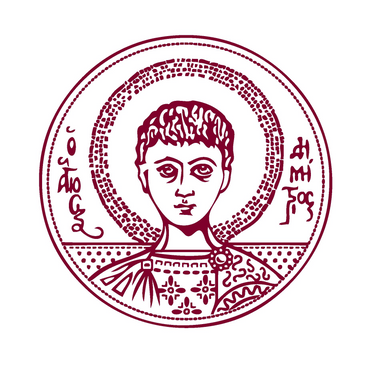 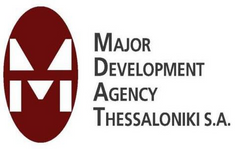 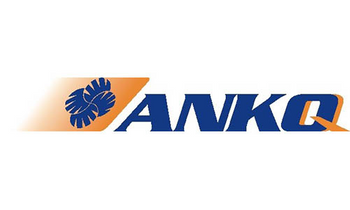 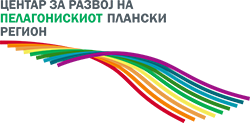 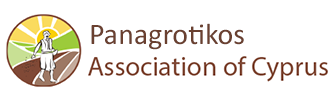 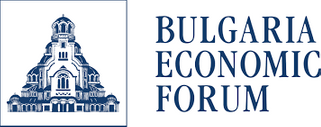 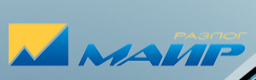 ΠΑΝΑΓΡΟΤΙΚΟΣ ΣΥΝΔΕΣΜΟΣ ΚΥΠΡΟΥ (E6)
Ο Παναγροτικός Σύνδεσμος Κύπρου είναι ο μεγαλύτερος και ένας από τους παλαιότερους γεωργικούς οργανισμούς στην Κύπρο.
[Speaker Notes: Αναπτυξιακή Δυτικής Μακεδονίας, Regional Development Agency of West Macedonia, ANKO(LP)
Η Αναπτυξιακή Δυτικής Μακεδονίας -ANKO είναι μια εταιρική σχέση που ιδρύθηκε το 1985 και περιλαμβάνει τη συνεργασία φορέων όπως νομοί, ενώσεις τοπικών αρχών και επιμελητήρια. Κατά τη διάρκεια των ετών, η ΑΝΚΟ έχει αποκτήσει σημαντική εμπειρία και γνώση στην προώθηση, προετοιμασία και υποστήριξη προγραμμάτων περιφερειακής ανάπτυξης στην περιοχή της Δυτικής Μακεδονίας. Η συμμετοχή της ANKO σε ένα έργο όπως το SmartRural θα συμβάλει στη βελτίωση της ήδη υπάρχουσας τεχνογνωσίας της στον τομέα της βιώσιμης ανάπτυξης, δημιουργώντας ισχυρή υποστήριξη της επιχειρηματικότητας και συμβουλευτικές δομές. Η ANKO διαθέτει σημαντική εμπειρία σε συγχρηματοδοτούμενα από την ΕΕ έργα καθώς και σε διεθνή έργα. Ενδεικτικά, μερικά από τα έργα που έχει συμμετάσχει είναι τα Έργα SMART TOURISM, SMART + INTERREG IVC, TERIS και FP6, καθώς και συμμετοχή στην κοινοπραξία Enterprise Europe Network.
ΜΑΘ - Αναπτυξιακή Μείζονος Αστικής Θεσσαλονίκης,Major Development Agency Thessaloniki S.A.
Η Αναπτυξιακή Μείζονος Αστικής Θεσσαλονίκης-ΜΑΘ, λειτουργεί ως μηχανισμός για την προώθηση της τοπικής ανάπτυξης με στόχο την παροχή τεχνικής και διοικητικής υποστήριξης στις τοπικές αρχές της περιοχής της Θεσσαλονίκης. Εκτός από την παροχή τεχνικής και διοικητικής υποστήριξης στις τοπικές αρχές της περιοχής, άλλοι βασικοί στόχοι περιλαμβάνουν την παροχή επιστημονικής υποστήριξης στις αρχές από το εξειδικευμένο προσωπικό της, την προώθηση της επιχειρηματικότητας, την προώθηση της οικονομικής και βιώσιμης ανάπτυξης στη Θεσσαλονίκη και τη στήριξη των Δήμων στη συμμετοχή και τη χρηματοδότηση προγραμμάτων, καθώς και την εφαρμογή των αντίστοιχων τοπικών πολιτικών τους και την ανάπτυξη δραστηριοτήτων που στοχεύουν στην προστασία του περιβάλλοντος. Η σημαντική εμπειρία που έχει αποκτήσει η Αναπτυξιακή Μείζονος Αστικής Θεσσαλονίκης με την πάροδο των ετών μέσω της συμμετοχής της στα έργα Interreg και NSRF, την καθιστά πολύτιμο συνεργάτη για το Έργο SmartRural.
Αριστοτέλειο Πανεπιστήμιο Θεσσαλονίκης - Ειδικός Λογαριασμός Κονδυλίων Έρευνας - Τμήμα Οικονομικών Επιστημών
Το Αριστοτέλειο Πανεπιστήμιο Θεσσαλονίκης δεν είναι μόνο ένα από τα ανώτερα εκπαιδευτικά ιδρύματα τόσο σε εθνικό όσο και σε διεθνές επίπεδο, αλλά έχει επίσης σημαντική εμπειρία στον τομέα της επιχειρηματικότητας και της περιφερειακής ανάπτυξης και είναι ικανό να παρέχει επιστημονικές υπηρεσίες υψηλής ποιότητας. Συγκεκριμένα, το Τμήμα Οικονομικών, με την εξειδικευμένη πείρα και την εμπειρία του από τη συμμετοχή σε άλλα Έργα Interreg, είναι ένας πολύτιμος Συνεργάτης για τη διασφάλιση της επιστημονικής ακεραιότητας του Έργου SmartRural.
Bulgarian Economic Forum
Το Βουλγαρικό Οικονομικό Φόρουμ είναι ένας μη κερδοσκοπικός οργανισμός που ιδρύθηκε το 1998. Κύριος στόχος του είναι η προώθηση του επιχειρηματικού περιβάλλοντος της Βουλγαρίας και της ευρύτερης περιοχής της Νοτιοανατολικής Ευρώπης σε πιθανούς ξένους επενδυτές, ενώ λειτουργεί ως σύνδεσμος ξένων επενδυτών για τη διευκόλυνση του διαλόγου μεταξύ επιχειρήσεων και κυβέρνησης. Αποτελείται από σαράντα δύο μέλη, συμπεριλαμβανομένων εμπορικών επιμελητηρίων και ενώσεων, ιδιωτικών εταιρειών, χρηματοπιστωτικών ιδρυμάτων και δημόσιων οργανισμών, οι οποίοι είναι οι βασικοί παράγοντες της οικονομικής και κοινωνικής ζωής της γειτονικής χώρας. Η εξειδικευμένη γνώση και τεχνογνωσία που αποκτήθηκαν κατά τη διάρκεια της πολυετούς δράσης του Βουλγαρικού Οικονομικού Φόρουμ και η συμμετοχή της στην υλοποίηση άλλων διακρατικών και διασυνοριακών έργων το καθιστούν σημαντικό εταίρο για το έργο SmartRural, το οποίο θα βοηθήσει στη δημιουργία νέων ευκαιριών απασχόλησης στον τομέα της αγροτικής ανάπτυξης.
Local Economic Development Agency Razlog
Ο Οργανισμός Τοπικής Οικονομικής Ανάπτυξης Razlog είναι μια ιδιωτική οντότητα αφιερωμένη στην προώθηση και ενίσχυση της αγροτικής ανάπτυξης στην περιοχή του Razlog. Στην πραγματικότητα, έχει εξουσιοδοτηθεί από το Υπουργείο Γεωργίας της Βουλγαρίας, να εκτελέσει την πρωτοβουλία EU Leader τοπικά, η οποία δείχνει τη σημαντική εμπειρία του στην υλοποίηση ευρωπαϊκών έργων που σχετίζονται με την αγροτική ανάπτυξη. Μέσω του έργου του, ο Οργανισμός Τοπικής Οικονομικής Ανάπτυξης του Razlog συμβάλλει στα συγκριτικά πλεονεκτήματα της περιοχής και στη βιώσιμη αγροτική ανάπτυξη, η οποία θα επιτευχθεί μέσω της συμμετοχής της στο Έργο SmartRural.
Παναγροτικός Σύνδεσμος Κύπρου
Ο Παναγροτικός Σύνδεσμος Κύπρου είναι ο μεγαλύτερος και ένας από τους παλαιότερους γεωργικούς οργανισμούς στην Κύπρο, ο οποίος ιδρύθηκε στη Λευκωσία το 1989. Τα μέλη του είναι αγρότες και κτηνοτρόφοι και οι δραστηριότητές του εναρμονίζονται πλήρως με τις εγχώριες ανάγκες του γεωργικού τομέα. Οι κύριοι στόχοι του είναι η ανάπτυξη της αγροτικής οικονομίας, η κοινωνική και τεχνολογική ανάπτυξη του τομέα, η βελτίωση των συνθηκών εργασίας και διαβίωσης των ατόμων που ασχολούνται με γεωργικές δραστηριότητες, καθώς και η προστασία του περιβάλλοντος. Επιπλέον, ο Παναγιώτικος Σύνδεσμος Κύπρου έχει ενεργό ρόλο στις γεωργικές δραστηριότητες τόσο σε εθνικό όσο και σε ευρωπαϊκό επίπεδο. Είναι επίσης ενεργό μέλος της Επιτροπής Επαγγελματικών Γεωργικών Οργανώσεων και Γεωργικής Συνεργασίας (Copa - Cogeca), της οργάνωσης Επαγγελματικών Εργοδοτών Γεωργίας, της ΕΕ και της Παγκόσμιας Οργάνωσης Αγροτών. Επιπλέον, συμμετέχει σε διάφορα συγχρηματοδοτούμενα από την ΕΕ Έργα και Προγράμματα, δείχνοντας την πολύτιμη συμβολή του στην εταιρική σχέση του Έργου SmartRural.
Center for Development of Pelagonija Region
Το Περιφερειακό Κέντρο Ανάπτυξης της Πελαγονίας είναι ένα νομικό πρόσωπο που ιδρύθηκε από τοπικές αρχές στην Περιφέρεια Pela Pelagonija. Μεταξύ των αρμοδιοτήτων του, το Κέντρο ενισχύει τις αναπτυξιακές ευκαιρίες της Περιφέρειας, παρέχει πληροφορίες σε ενδιαφερόμενα μέρη, παρέχει τεχνικές και εξειδικευμένες υπηρεσίες υποστήριξης στις τοπικές αρχές κατά την προετοιμασία αναπτυξιακών προγραμμάτων, προωθεί τη διαδημοτική συνεργασία και πολλά άλλα. Επιπλέον, το Κέντρο Ανάπτυξης της Περιφέρειας Πελαγονίας διαθέτει σημαντική εμπειρία στην προετοιμασία και εφαρμογή της πρωτοβουλίας Leader της ΕΕ για την περιοχή. Μέσω του Έργου SmartRural, το Κέντρο θα βελτιώσει περαιτέρω τις γνώσεις του σχετικά με θέματα αγροτικής ανάπτυξης, ενώ παράλληλα θα δημιουργεί συνέργειες σε ευρωπαϊκό επίπεδο.]
ΕΤΑΙΡΙΚΟ ΣΧΗΜΑ ΤΟΥ ΕΡΓΟΥ
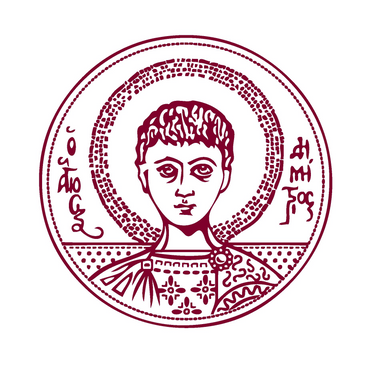 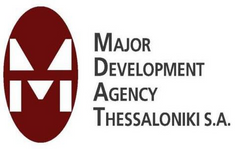 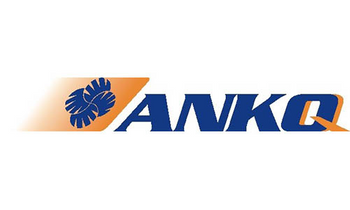 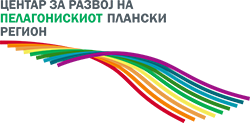 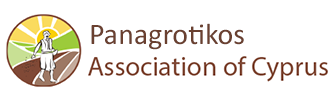 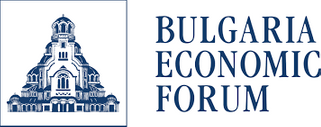 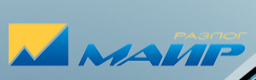 CENTER FOR DEVELOPMENT OF PELAGONIJA PLANNING REGION (P8)
Το Περιφερειακό Κέντρο Ανάπτυξης της Πελαγονίας είναι ένα νομικό πρόσωπο που ιδρύθηκε από τοπικές αρχές στην Περιφέρεια Pela Pelagonija.
[Speaker Notes: Αναπτυξιακή Δυτικής Μακεδονίας, Regional Development Agency of West Macedonia, ANKO(LP)
Η Αναπτυξιακή Δυτικής Μακεδονίας -ANKO είναι μια εταιρική σχέση που ιδρύθηκε το 1985 και περιλαμβάνει τη συνεργασία φορέων όπως νομοί, ενώσεις τοπικών αρχών και επιμελητήρια. Κατά τη διάρκεια των ετών, η ΑΝΚΟ έχει αποκτήσει σημαντική εμπειρία και γνώση στην προώθηση, προετοιμασία και υποστήριξη προγραμμάτων περιφερειακής ανάπτυξης στην περιοχή της Δυτικής Μακεδονίας. Η συμμετοχή της ANKO σε ένα έργο όπως το SmartRural θα συμβάλει στη βελτίωση της ήδη υπάρχουσας τεχνογνωσίας της στον τομέα της βιώσιμης ανάπτυξης, δημιουργώντας ισχυρή υποστήριξη της επιχειρηματικότητας και συμβουλευτικές δομές. Η ANKO διαθέτει σημαντική εμπειρία σε συγχρηματοδοτούμενα από την ΕΕ έργα καθώς και σε διεθνή έργα. Ενδεικτικά, μερικά από τα έργα που έχει συμμετάσχει είναι τα Έργα SMART TOURISM, SMART + INTERREG IVC, TERIS και FP6, καθώς και συμμετοχή στην κοινοπραξία Enterprise Europe Network.
ΜΑΘ - Αναπτυξιακή Μείζονος Αστικής Θεσσαλονίκης,Major Development Agency Thessaloniki S.A.
Η Αναπτυξιακή Μείζονος Αστικής Θεσσαλονίκης-ΜΑΘ, λειτουργεί ως μηχανισμός για την προώθηση της τοπικής ανάπτυξης με στόχο την παροχή τεχνικής και διοικητικής υποστήριξης στις τοπικές αρχές της περιοχής της Θεσσαλονίκης. Εκτός από την παροχή τεχνικής και διοικητικής υποστήριξης στις τοπικές αρχές της περιοχής, άλλοι βασικοί στόχοι περιλαμβάνουν την παροχή επιστημονικής υποστήριξης στις αρχές από το εξειδικευμένο προσωπικό της, την προώθηση της επιχειρηματικότητας, την προώθηση της οικονομικής και βιώσιμης ανάπτυξης στη Θεσσαλονίκη και τη στήριξη των Δήμων στη συμμετοχή και τη χρηματοδότηση προγραμμάτων, καθώς και την εφαρμογή των αντίστοιχων τοπικών πολιτικών τους και την ανάπτυξη δραστηριοτήτων που στοχεύουν στην προστασία του περιβάλλοντος. Η σημαντική εμπειρία που έχει αποκτήσει η Αναπτυξιακή Μείζονος Αστικής Θεσσαλονίκης με την πάροδο των ετών μέσω της συμμετοχής της στα έργα Interreg και NSRF, την καθιστά πολύτιμο συνεργάτη για το Έργο SmartRural.
Αριστοτέλειο Πανεπιστήμιο Θεσσαλονίκης - Ειδικός Λογαριασμός Κονδυλίων Έρευνας - Τμήμα Οικονομικών Επιστημών
Το Αριστοτέλειο Πανεπιστήμιο Θεσσαλονίκης δεν είναι μόνο ένα από τα ανώτερα εκπαιδευτικά ιδρύματα τόσο σε εθνικό όσο και σε διεθνές επίπεδο, αλλά έχει επίσης σημαντική εμπειρία στον τομέα της επιχειρηματικότητας και της περιφερειακής ανάπτυξης και είναι ικανό να παρέχει επιστημονικές υπηρεσίες υψηλής ποιότητας. Συγκεκριμένα, το Τμήμα Οικονομικών, με την εξειδικευμένη πείρα και την εμπειρία του από τη συμμετοχή σε άλλα Έργα Interreg, είναι ένας πολύτιμος Συνεργάτης για τη διασφάλιση της επιστημονικής ακεραιότητας του Έργου SmartRural.
Bulgarian Economic Forum
Το Βουλγαρικό Οικονομικό Φόρουμ είναι ένας μη κερδοσκοπικός οργανισμός που ιδρύθηκε το 1998. Κύριος στόχος του είναι η προώθηση του επιχειρηματικού περιβάλλοντος της Βουλγαρίας και της ευρύτερης περιοχής της Νοτιοανατολικής Ευρώπης σε πιθανούς ξένους επενδυτές, ενώ λειτουργεί ως σύνδεσμος ξένων επενδυτών για τη διευκόλυνση του διαλόγου μεταξύ επιχειρήσεων και κυβέρνησης. Αποτελείται από σαράντα δύο μέλη, συμπεριλαμβανομένων εμπορικών επιμελητηρίων και ενώσεων, ιδιωτικών εταιρειών, χρηματοπιστωτικών ιδρυμάτων και δημόσιων οργανισμών, οι οποίοι είναι οι βασικοί παράγοντες της οικονομικής και κοινωνικής ζωής της γειτονικής χώρας. Η εξειδικευμένη γνώση και τεχνογνωσία που αποκτήθηκαν κατά τη διάρκεια της πολυετούς δράσης του Βουλγαρικού Οικονομικού Φόρουμ και η συμμετοχή της στην υλοποίηση άλλων διακρατικών και διασυνοριακών έργων το καθιστούν σημαντικό εταίρο για το έργο SmartRural, το οποίο θα βοηθήσει στη δημιουργία νέων ευκαιριών απασχόλησης στον τομέα της αγροτικής ανάπτυξης.
Local Economic Development Agency Razlog
Ο Οργανισμός Τοπικής Οικονομικής Ανάπτυξης Razlog είναι μια ιδιωτική οντότητα αφιερωμένη στην προώθηση και ενίσχυση της αγροτικής ανάπτυξης στην περιοχή του Razlog. Στην πραγματικότητα, έχει εξουσιοδοτηθεί από το Υπουργείο Γεωργίας της Βουλγαρίας, να εκτελέσει την πρωτοβουλία EU Leader τοπικά, η οποία δείχνει τη σημαντική εμπειρία του στην υλοποίηση ευρωπαϊκών έργων που σχετίζονται με την αγροτική ανάπτυξη. Μέσω του έργου του, ο Οργανισμός Τοπικής Οικονομικής Ανάπτυξης του Razlog συμβάλλει στα συγκριτικά πλεονεκτήματα της περιοχής και στη βιώσιμη αγροτική ανάπτυξη, η οποία θα επιτευχθεί μέσω της συμμετοχής της στο Έργο SmartRural.
Παναγροτικός Σύνδεσμος Κύπρου
Ο Παναγροτικός Σύνδεσμος Κύπρου είναι ο μεγαλύτερος και ένας από τους παλαιότερους γεωργικούς οργανισμούς στην Κύπρο, ο οποίος ιδρύθηκε στη Λευκωσία το 1989. Τα μέλη του είναι αγρότες και κτηνοτρόφοι και οι δραστηριότητές του εναρμονίζονται πλήρως με τις εγχώριες ανάγκες του γεωργικού τομέα. Οι κύριοι στόχοι του είναι η ανάπτυξη της αγροτικής οικονομίας, η κοινωνική και τεχνολογική ανάπτυξη του τομέα, η βελτίωση των συνθηκών εργασίας και διαβίωσης των ατόμων που ασχολούνται με γεωργικές δραστηριότητες, καθώς και η προστασία του περιβάλλοντος. Επιπλέον, ο Παναγιώτικος Σύνδεσμος Κύπρου έχει ενεργό ρόλο στις γεωργικές δραστηριότητες τόσο σε εθνικό όσο και σε ευρωπαϊκό επίπεδο. Είναι επίσης ενεργό μέλος της Επιτροπής Επαγγελματικών Γεωργικών Οργανώσεων και Γεωργικής Συνεργασίας (Copa - Cogeca), της οργάνωσης Επαγγελματικών Εργοδοτών Γεωργίας, της ΕΕ και της Παγκόσμιας Οργάνωσης Αγροτών. Επιπλέον, συμμετέχει σε διάφορα συγχρηματοδοτούμενα από την ΕΕ Έργα και Προγράμματα, δείχνοντας την πολύτιμη συμβολή του στην εταιρική σχέση του Έργου SmartRural.
Center for Development of Pelagonija Region
Το Περιφερειακό Κέντρο Ανάπτυξης της Πελαγονίας είναι ένα νομικό πρόσωπο που ιδρύθηκε από τοπικές αρχές στην Περιφέρεια Pela Pelagonija. Μεταξύ των αρμοδιοτήτων του, το Κέντρο ενισχύει τις αναπτυξιακές ευκαιρίες της Περιφέρειας, παρέχει πληροφορίες σε ενδιαφερόμενα μέρη, παρέχει τεχνικές και εξειδικευμένες υπηρεσίες υποστήριξης στις τοπικές αρχές κατά την προετοιμασία αναπτυξιακών προγραμμάτων, προωθεί τη διαδημοτική συνεργασία και πολλά άλλα. Επιπλέον, το Κέντρο Ανάπτυξης της Περιφέρειας Πελαγονίας διαθέτει σημαντική εμπειρία στην προετοιμασία και εφαρμογή της πρωτοβουλίας Leader της ΕΕ για την περιοχή. Μέσω του Έργου SmartRural, το Κέντρο θα βελτιώσει περαιτέρω τις γνώσεις του σχετικά με θέματα αγροτικής ανάπτυξης, ενώ παράλληλα θα δημιουργεί συνέργειες σε ευρωπαϊκό επίπεδο.]
7
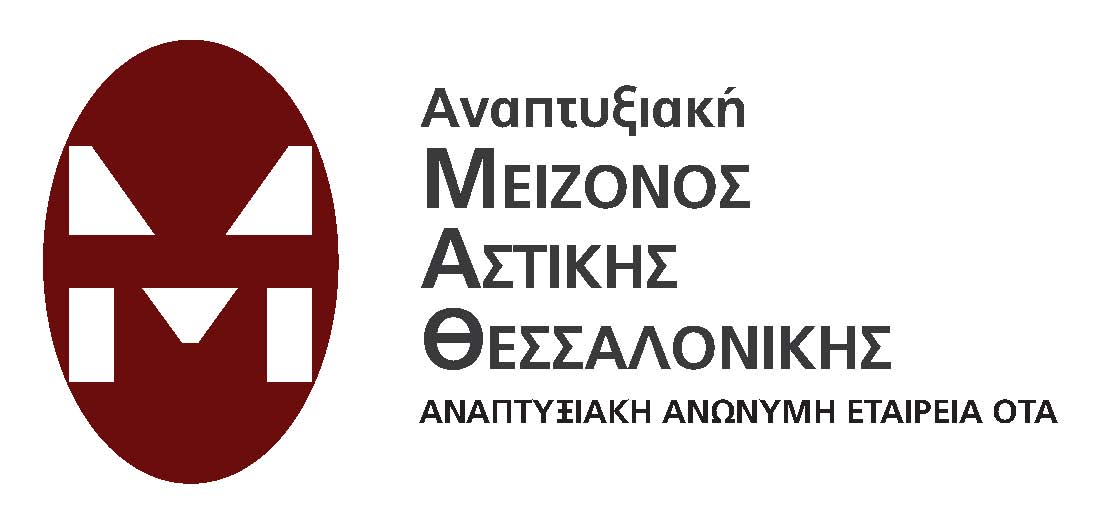 ΠΕΡΙΦΕΡΕΙΕΣ ΚΕΝΤΡΙΚΗΣ & ΔΥΤΙΚΗΣ ΜΑΚΕΔΟΝΙΑΣ
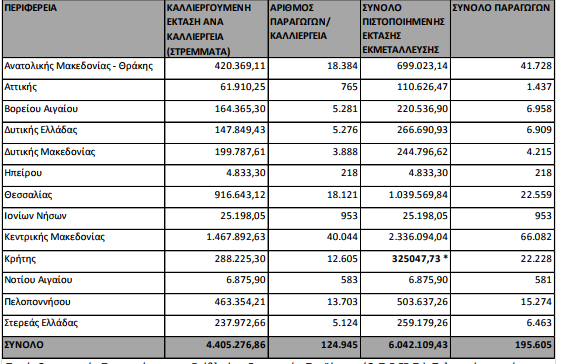 Πίνακας 1: Πιστοποιημένες Επιχειρήσεις / Εκμεταλλεύσεων για το Σύστημα Ολοκληρωμένης Διαχείρισης (ΣΟΔ) στη Φυτική Παραγωγή στον Ελλαδικό χώρο
[Speaker Notes: Παρά όλα αυτά όπως διακρίνουμε στον παραπάνω πίνακα η περιοχή παρέμβασης διαθέτει το μεγαλύτερο ποσοστό καλλιεργήσιμης έκτασης  και αριθμό πιστοποιημένων  παραγωγών.]
8
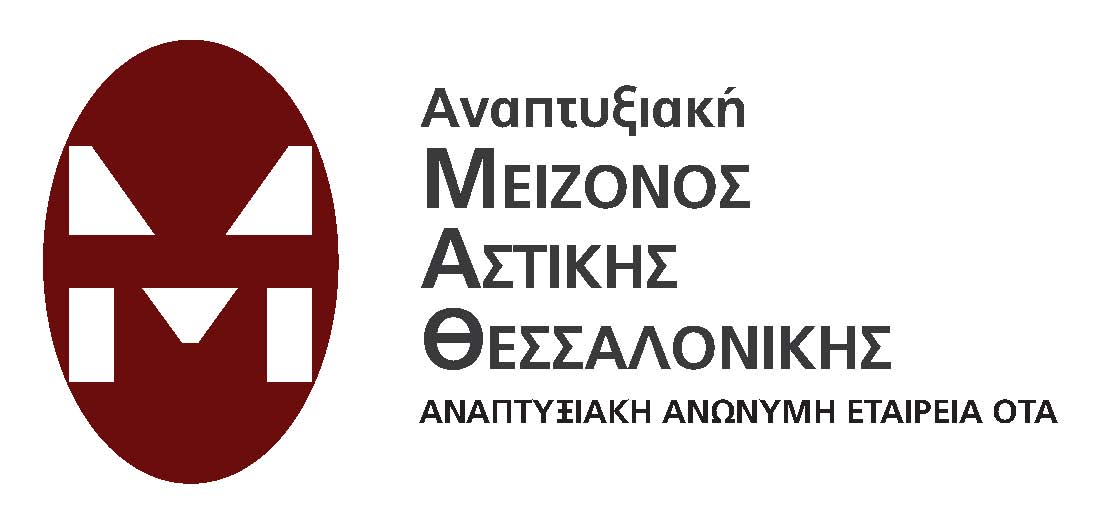 ΠΕΡΙΦΕΡΕΙΑ ΚΕΝΤΡΙΚΗΣ ΜΑΚΕΔΟΝΙΑΣ
ΑΓΡΟΤΙΚΗ ΕΠΙΧΕΙΡΗΜΑΤΙΚΟΤΗΤΑ  
Εξαιρετικά ευνοϊκές συνθήκες και συνθήκες εκτεταμένης χρονικά βλαστική περίοδος.
Ανάπτυξη βιολογικής γεωργίας και παραγωγή ποιοτικών - πιστοποιημένων προϊόντων για αγορές υψηλού εισοδήματος.
Προοπτική περαιτέρω ανάπτυξης μέσω της χρήσης έρευνας  και κατάρτισης του αγροτικού δυναμικού της περιοχής.
Οι ορεινές περιοχές είναι αγροτικές με κύρια δραστηριότητα την κτηνοτροφία.
ΚΑΠ και ενίσχυση της παραγωγής ανταγωνιστικών προϊόντων και στήριξη της βιώσιμης ανάπτυξης.
 Δημιουργία ευνοϊκού περιβάλλοντος για αγρότες και κτηνοτρόφους των ορεινών περιοχών
Ανάγκη πρόσβασης στην ενημέρωση από απομακρυσμένες περιοχές.
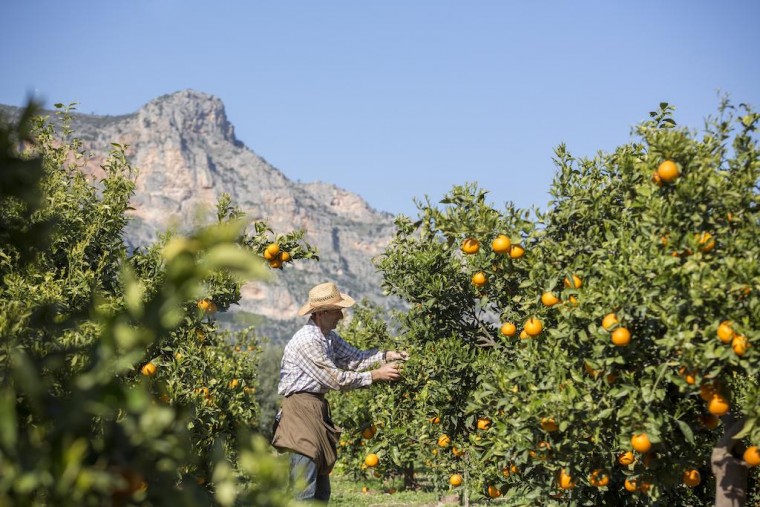 [Speaker Notes: Ο αγροτικός παραγωγικός τομέας της περιοχής παρέμβασης χαρακτηρίζεται από εξαιρετικά ευνοϊκές συνθήκες, που οφείλονται στο ήπιο κλίμα, την αυξημένη ηλιοφάνεια κατά το μεγαλύτερο μέρος του χρόνου, αλλά και το ανάγλυφο του εδάφους, που δημιουργεί ποικιλία μικρο- περιβαλλόντων. Έτσι, στην Κεντρική και Δυτική Μακεδονία επικρατούν συνθήκες εκτεταμένης χρονικά βλαστικής περιόδου, που ευνοούν την ανάπτυξη βιολογικής γεωργίας και την παραγωγή ποιοτικών και πιστοποιημένων προϊόντων για αγορές υψηλού εισοδήματος, καλλιέργειες δηλαδή που μπορούν να αναπτυχθούν περαιτέρω με τη σωστή χρήση της έρευνας, την αξιοποίηση των αποτελεσμάτων πολύ σημαντικών δράσεων κατάρτισης του αγροτικού δυναμικού της περιοχής.
Οι ορεινές περιοχές της είναι αγροτικές με κύρια δραστηριότητα την κτηνοτροφία και παρά τις αναπτυξιακές προσπάθειες, εξακολουθούν να μην παρέχουν στους κατοίκους, ιδιαίτερα τους νέους και τις γυναίκες ευκαιρίες και δυνατότητες απασχόλησης. Οι πολιτικές δημιουργίας απασχόλησης σε μη γεωργικές δραστηριότητες που εφαρμόζονται είναι αποτελεσματικές για τη δημιουργία συμπληρωματικών εισοδημάτων και όχι για τη δημιουργία νέων θέσεων πλήρους απασχόλησης. Η αναθεώρηση της ΚΑΠ και η πολιτική για ενίσχυση της παραγωγής ανταγωνιστικών μόνο προϊόντων και στήριξη της αειφορικής ανάπτυξης έχει δημιουργήσει ένα περιβάλλον ιδιαίτερα ευνοϊκό για τους αγρότες και κτηνοτρόφους των ορεινών περιοχών της που καλλιεργούν και εκτρέφουν με μεθόδους παραδοσιακές και παράγουν προϊόντα χωρίς τεχνικές εισροές. Το πρόβλημα είναι ότι οι κάτοικοι των απομακρυσμένων περιοχών δεν έχουν πρόσβαση στην ενημέρωση για τις δυνατότητες ανάπτυξης επιχειρηματικής δραστηριότητας στον πρωτογενή τομέα όπως επίσης, δεν έχουν υπηρεσίες υποστήριξης για την ανάληψη κινδύνων και δεσμεύσεων για την υλοποίησή της.]
9
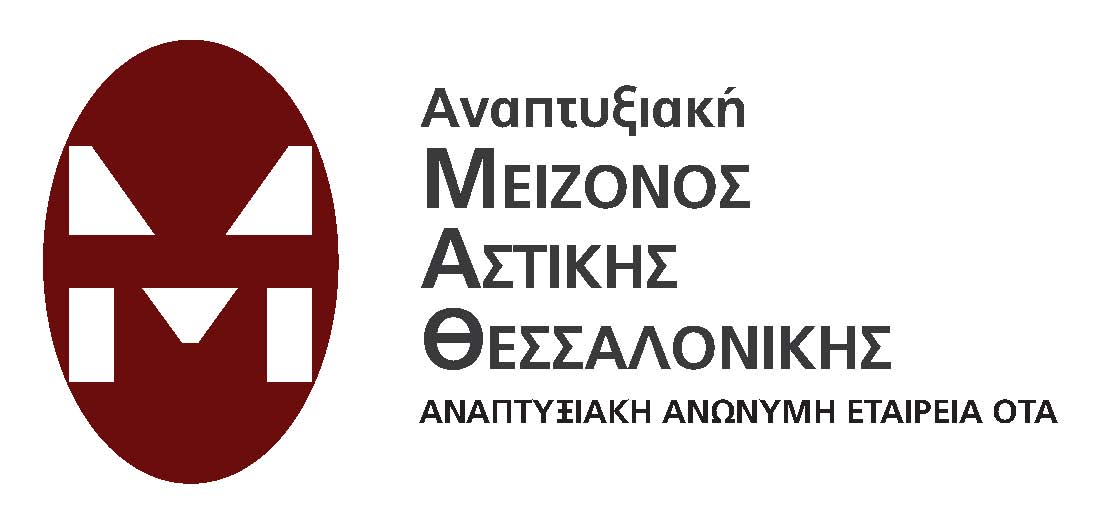 ΠΕΡΙΦΕΡΕΙΑ ΚΕΝΤΡΙΚΗΣ ΜΑΚΕΔΟΝΙΑΣ
ΤΟΥΡΙΣΜΟΣ & ΕΝΑΛΛΑΚΤΙΚΟΣ ΤΟΥΡΙΣΜΟΣ
Περιφέρεια Κεντρικής Μακεδονίας αποτελεί μια περιοχή με πλούσια επισκεψιμότητα και αποτελεί σημαντικό πόλο τουριστικών δραστηριοτήτων.
29 προτάσεις ξενοδοχειακών επενδύσεων στον αναπτυξιακό νόμο, συνολικού προϋπολογισμού 111.5 εκατ. ευρώ. (2017-2018).
57 αιτήματα για επενδύσεις για υφιστάμενα και νέα ξενοδοχεία 4 και 5 αστέρων άνω των 300 κλινών.
Μεγάλο εύρος των παράκτιων περιοχών –(Πιερία και Χαλκιδική).
Αυξημένη τουριστική ζήτηση το καλοκαίρι-αυξημένη εποχικότητα.
Ευκαιρίες ανάπτυξης εναλλακτικών μορφών τουρισμού (λίμνη Κερκίνη, Βέρμιο – Καιμακτσαλάν – Έδεσσα – Βέροια - Νάουσα και το Βουνό Όλυμπος).
[Speaker Notes: Αναφορικά με την τουριστική της κίνηση, η Περιφέρεια Κεντρικής Μακεδονίας αποτελεί μια περιοχή με πλούσια επισκεψιμότητα.
Αξίζει εδώ να σημειωθεί ότι  την τελευταία διετία (2017-2018) υποβλήθηκαν για την Κεντρική Μακεδονία:
•29 προτάσεις ξενοδοχειακών επενδύσεων στον αναπτυξιακό νόμο, συνολικού προϋπολογισμού 111.5 εκατ. ευρώ.
•57 αιτήματα για επενδύσεις για υφιστάμενα και νέα ξενοδοχεία 4 και 5 αστέρων άνω των 300 κλινών και αδειοδοτήσεις χιονοδρομικών κέντρων, ιαματικών εγκαταστάσεων, ορειβατικών καταφυγίων και κάμπινγκ, ενός σύνθετου τουριστικού καταλύματος και ενός καταφυγίου τουριστικών σκαφών (στις αρμόδιες υπηρεσίες του Υπουργείου Τουρισμού)

Περισσότερες από 200 προτάσεις από την Κεντρική Μακεδονία στο πρόγραμμα του ΕΠΑΝΕΚ για τον εκσυγχρονισμό και την αναβάθμιση των μικρομεσαίων τουριστικών επιχειρήσεων. Σε εξέλιξη βρίσκεται η υποβολή προτάσεων στο δεύτερο πρόγραμμα για την ενίσχυση της ίδρυσης νέων μικρομεσαίων τουριστικών επιχειρήσεων.

Είναι προφανές ότι η Περιφέρεια Κεντρικής Μακεδονίας αποτελεί σημαντικό πόλο τουριστικών δραστηριοτήτων. Το κύριο χαρακτηριστικό της είναι το μεγάλο εύρος των παράκτιων περιοχών της κυρίως αυτών της Πιερίας και της Χαλκιδικής. Λόγω του ότι οι περιοχές αυτές συγκεντρώνουν αυξημένη τουριστική ζήτηση το καλοκαίρι, τον υπόλοιπο χρόνο η ζήτηση για τουριστικές δραστηριότητες περιορίζεται δημιουργώντας αυξημένη εποχικότητα. Εκτός από τις τουριστικά αναπτυγμένες περιοχές, περιοχές της Περιφέρειας που προσφέρουν ευκαιρίες για την ανάπτυξη εναλλακτικών μορφών τουρισμού είναι η λίμνη Κερκίνη, Βέρμιο – Καιμακτσαλάν – Έδεσσα – Βέροια - Νάουσα και το Βουνό Όλυμπος. Επιπλέον, υπάρχουν περιοχές στις οποίες δημιουργούνται εναλλακτικές μορφές τουρισμού αλλά βρίσκονται ακόμα σε ανάπτυξη. Τέλος, σημαντικούς θρησκευτικούς μαγνήτες αποτελούν το βουνό Όλυμπος, το όρος Άθως με το Άγιο Όρος, οι οποίοι μπορούν να συνδυαστούν με το Βυζαντινό, μοντέρνο και παραδοσιακό θρησκευτικό χαρακτήρα της Θεσσαλονίκης.
(Πηγή : Περιφέρεια Κεντρικής Μακεδονίας – ΠΤΑ Στρατηγικό και Επιχειρησιακό Σχέδιο Για την προώθηση του θεματικού τουρισμού)]
10
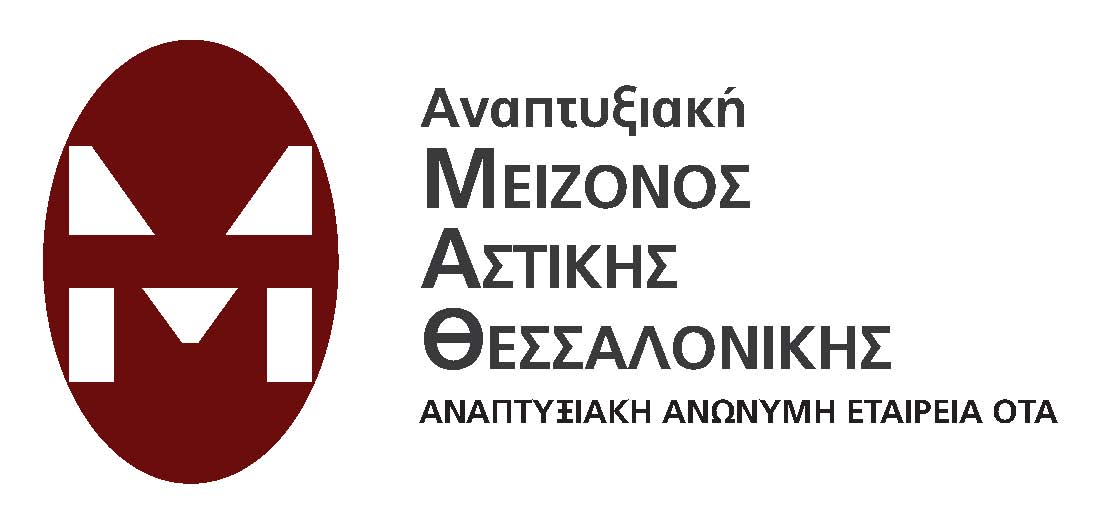 ΠΕΡΙΦΕΡΕΙΑ ΚΕΝΤΡΙΚΗΣ ΜΑΚΕΔΟΝΙΑΣ
ΤΟΥΡΙΣΜΟΣ & ΕΝΑΛΛΑΚΤΙΚΟΣ ΤΟΥΡΙΣΜΟΣ
Το 10% του συνολικού ξενοδοχειακού δυναμικού της χώρας.
Ξενοδοχειακό δυναμικό 1.195 μονάδων με 89.788 κλίνες.
Η Π.Ε Χαλκιδικής: 4ος  καθιερωμένος τουριστικός προορισμός της Ελλάδας και διαθέτει: 
54,60% του ξενοδοχειακού δυναμικού σε κλίνες
521 ξενοδοχειακές μονάδες 
48.039 κλίνες
Η Π.Ε. Πιερίας διαθέτει 388 ξενοδοχειακές μονάδες με 20.180 κλίνες.

Η Π.Ε. Θεσσαλονίκης διαθέτει 138 ξενοδοχειακές μονάδες με 14.378 κλίνες.
[Speaker Notes: Η Περιφέρεια Κεντρικής Μακεδονίας συγκεντρώνει περίπου το 10% του συνολικού ξενοδοχειακού δυναμικού της χώρας και το 8% περίπου της συνολικής τουριστικής κίνησης. Συνολικά διαθέτει ένα ξενοδοχειακό δυναμικό 1.195 μονάδων με 89.788 κλίνες, εκ των οποίων: Η Π.Ε. Χαλκιδικής είναι ο πλέον τουριστικά ανεπτυγμένη Π.Ε.  της Περιφέρειας και συγχρόνως ο τέταρτος καθιερωμένος τουριστικός προορισμός της Ελλάδας μετά την Κρήτη, τη Ρόδο και την Κέρκυρα και διαθέτει το 54,60% του ξενοδοχειακού δυναμικού σε κλίνες, με 521 ξενοδοχειακές μονάδες και 48.039 κλίνες.  Η Π.Ε. Πιερίας διαθέτει 388 ξενοδοχειακές μονάδες με 20.180 κλίνες.  Η Π.Ε. Θεσσαλονίκης διαθέτει 138 ξενοδοχειακές μονάδες με 14.378 κλίνες.  Οι υπόλοιπες Π.Ε.  συγκεντρώνουν το 10% περίπου των ξενοδοχείων και το 6% του συνόλου των κλινών της Περιφέρειας. Η Περιφέρεια διαθέτει επίσης 91 οργανωμένα camping χωρητικότητας 32.031 ατόμων καθώς και 60.000 κλίνες σε ενοικιαζόμενα δωμάτια και διαμερίσματα.
(Πηγή: Ξενοδοχειακό επιμελητήριο Ελλάδας 2016 )]
11
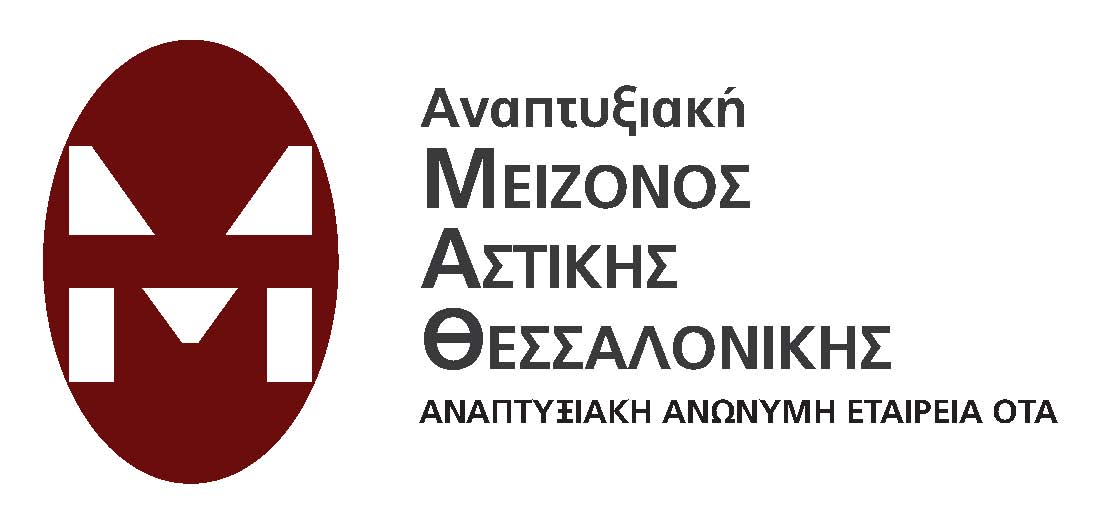 ΒΟΥΛΓΑΡΙΑ -RAZLOG
ΑΓΡΟΤΙΚΗ ΕΠΙΧΕΙΡΗΜΑΤΙΚΟΤΗΤΑ
94% των επιχειρήσεων είναι πολύ μικρές με έως και 9 άτομα προσωπικό, κυρίως οικογενειακές επιχειρήσεις που δραστηριοποιούνται σε όλο το φάσμα των οικονομικών δραστηριοτήτων.
Ανεπαρκές επίπεδο δεξιοτήτων διαχείρισης, χρήσης σύγχρονων μορφών διαφήμισης και μάρκετινγκ.
Οι δραστήριες ζωτικής σημασίας είναι οι βιομηχανίες ξυλουργικής και επεξεργασίας μετάλλων, μικρά καταστήματα επίπλων, καταστήματα ραπτικής, εργαστήρια ζαχαροπλαστικής, εργαστήρια παραγωγής ξυλουργικών.
ΤΟΥΡΙΣΜΟΣ 
Ο πλούτος των φυσικών, πολιτιστικών και ιστορικών μνημείων και η εγγύτητα με το χιονοδρομικό κέντρο του Μπάνσκο επιτρέπουν την ανάπτυξη όλων των παραδοσιακών και εναλλακτικών μορφών τουρισμού στην περιοχή.
Δυνατότητες για τουριστική ανάπτυξη και πρόσφατες επενδύσεις από τοπικές και ξένες εταιρείες.
Απαιτείται αναβάθμιση των υπαρχουσών υποδομών και διαφοροποίηση των οικονομικών δραστηριοτήτων.
12
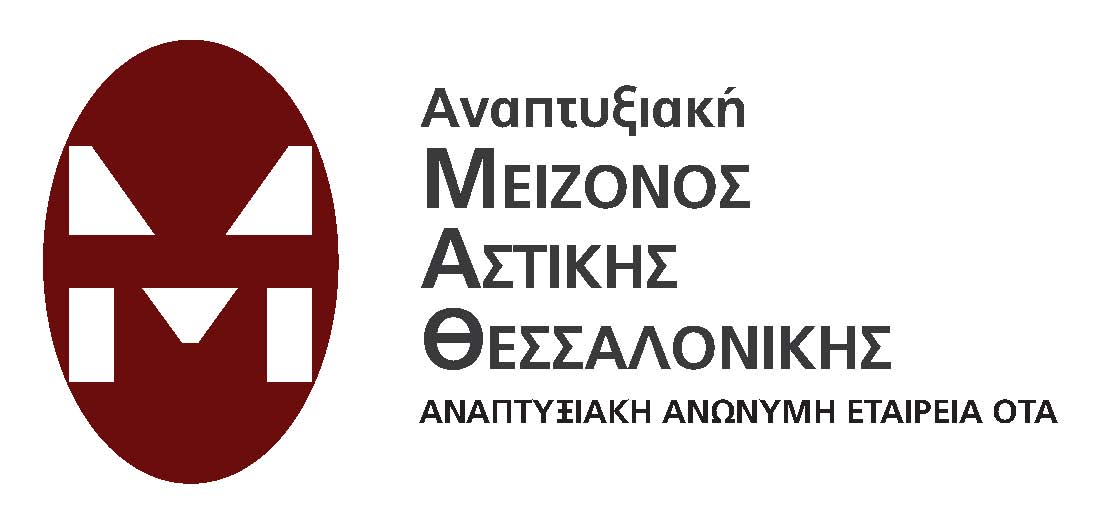 ΚΥΠΡΟΣ
ΑΓΡΟΤΙΚΗ ΕΠΙΧΕΙΡΗΜΑΤΙΚΟΤΗΤΑ
Η αγροτική ανάπτυξη στην Κύπρο διαχειρίζεται εθνικά μέσω ενός προγράμματος αγροτικής ανάπτυξης (RDP)
€251.3 εκατομμύρια  διαθέσιμης χρηματοδότησης για την περίοδο 2014-2020
Προτεραιότητα στην αποκατάσταση, τη διατήρηση και την ενίσχυση των τοπικών οικοσυστημάτων, την οικονομική ανάπτυξη στις αγροτικές περιοχές και την ανταγωνιστικότητα του πολλά υποσχόμενου αγροδιατροφικού τομέα.
2.800 θέσεις κατάρτισης για την αύξηση των γνώσεων και των δεξιοτήτων των αγροτικών επιχειρηματιών και των δασοκομών.
22% της γεωργικής γης αναμένεται να συνάψει συμβάσεις για τη βελτίωση της διαχείρισης του εδάφους ή / και για την πρόληψη της διάβρωσης του εδάφους.
9,1% των γεωργικών εκτάσεων και σχεδόν το 8% των δασικών εκτάσεων αναμένεται να αποτελέσουν αντικείμενο συμβάσεων γεωργοπεριβαλλοντικής διαχείρισης.
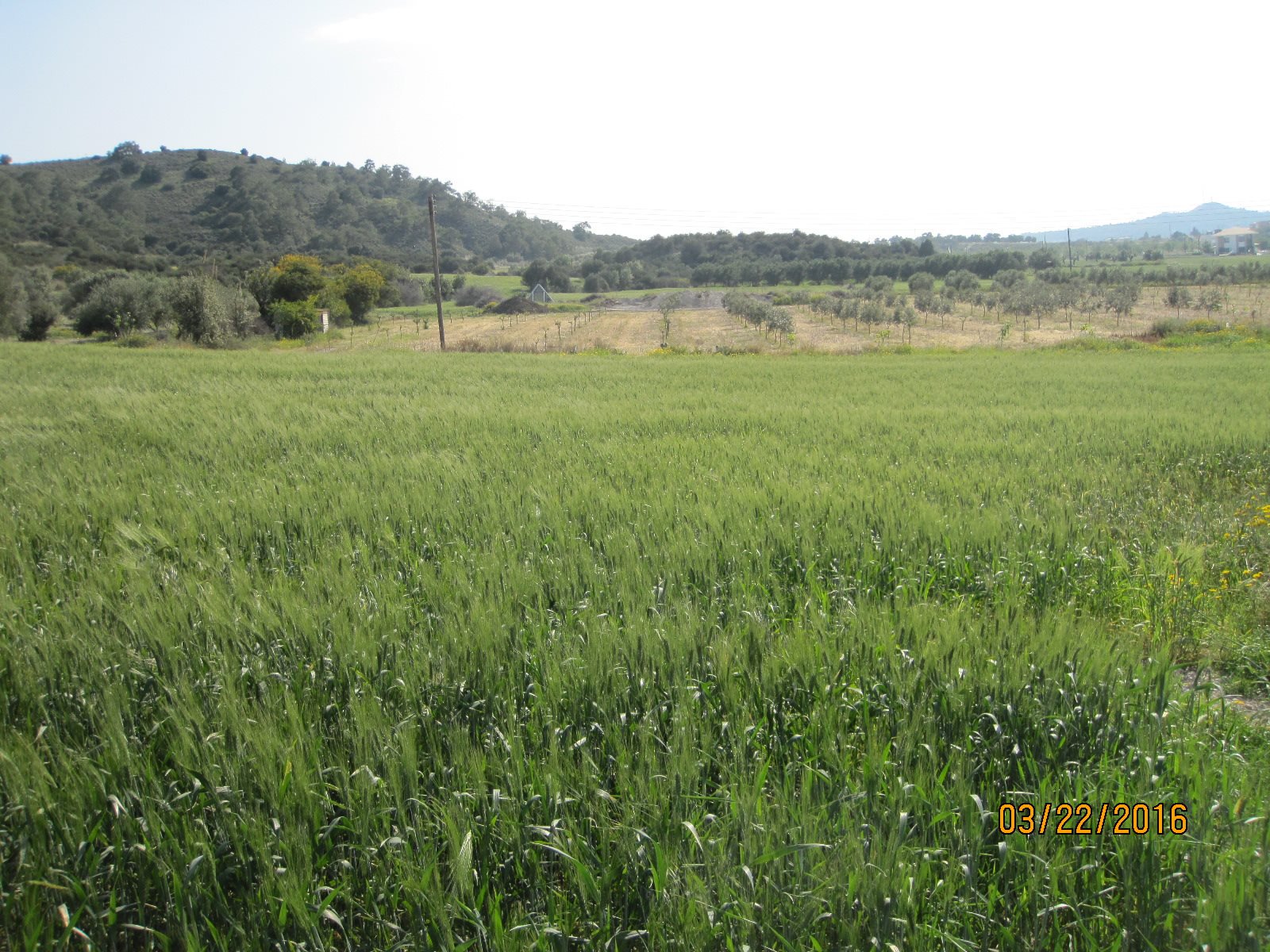 [Speaker Notes: Rural Development in Cyprus is managed nationally through one Rural Development Programme (RDP), funded under the European Agricultural Fund for Rural Development (EAFRD) and national contributions. Relevant introductory information about Cyprus in general, is presented at the table 8.1 above. 
Based on the priorities outlined by the Rural Development Programme (RDP), Cyprus is using €251.3 million of public money that is available for the 7-year period 2014-2020 (€132.2 million from the EU budget and €121.1 million of national cofounding). The RDP priorities for Cyprus are putting special emphasis on actions related to restoring, preserving, and enhancing local ecosystems, economic development in rural areas, and competitiveness of the promising agri-food sector. For example, 36,742 hectares of agricultural land will be protected under agri-environment-climate contracts targeting preservation of biodiversity, improved water management and prevention of soil erosion .

The Cyprus RDP as one of its priorities aims to support knowledge transfer through training on specific topics, demonstration activities, information actions, as well as short-term farm and forest management exchanges and visits to empower the agriculture, forestry, and fishing sectors. Notable training topics will be production techniques, climate change, sustainable management of resources, marketing. Special emphasis will be given to the training of young farmers. 2,800 training places will be made available for increasing knowledge and skills of agricultural entrepreneurs and foresters. In total 40 cooperation projects are envisioned, mostly by setting up Operational Groups and pilot projects under the European Innovation Partnership, or cooperation projects for the development of innovative products, practices and technologies.

Restoring, preserving and enhancing ecosystems is also directly related to agriculture and forestry. Under this priority, the RDP will focus on environment-friendly farming practices and management procedures, with particular emphasis on preserving and enhancing farm and forest biodiversity, preventing soil erosion and degradation of habitats, reducing agricultural inputs, and improving the quality of water. Close to 22% of the agricultural land is expected to be under contracts to improve soil management and/or to prevent soil erosion. Almost 45% of the total public funding to the Cyprus RDP will be used for area-based payments to farmers to entice them in to using more environment/climate-friendly land management practices, including organic farming, and further support areas facing natural or other constraints. 9.1% of agricultural and almost 8% of forest land are expected to be under agri-environmental management contracts that support biodiversity and better water management.]
13
ΚΥΠΡΟΣ-ΠΑΝΑΓΡΟΤΙΚΟΣ ΣΥΝΔΕΣΜΟΣ
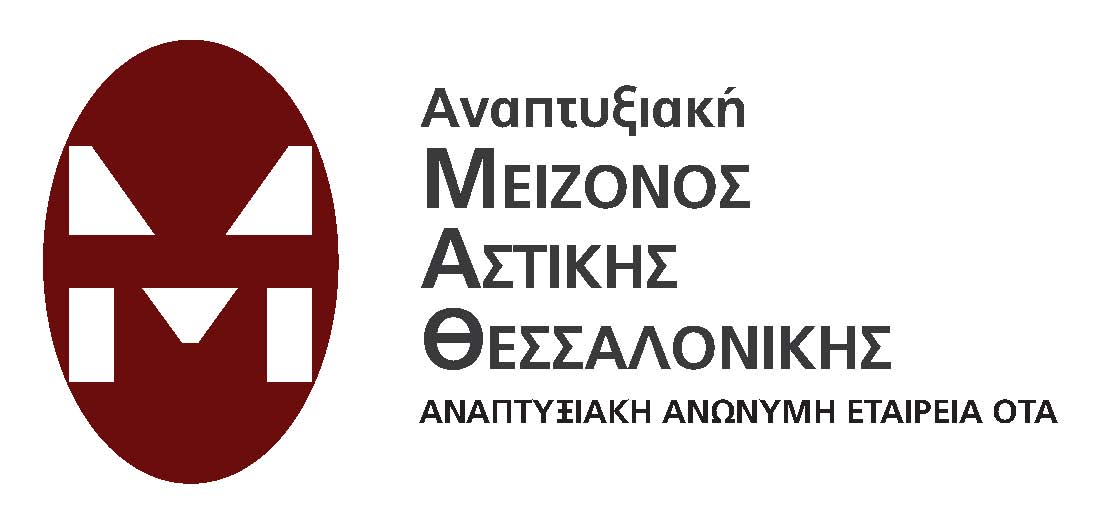 ΤΟΥΡΙΣΜΟΣ & ΕΝΑΛΛΑΚΤΙΚΟΣ ΤΟΥΡΙΣΜΟΣ
 Ο τριτογενής τομέας είναι η βάση της οικονομίας της Κύπρου. Συμβάλλει στο 72,2% του ΑΕΠ και απασχολεί το 81% του ενεργού πληθυσμού.
Οι διάσημες παραλίες της Κύπρου έχουν στεφθεί ως «καθαρότερα νερά κολύμβησης στην Ευρώπη», με συνεχή βαθμολογία 100% κάθε χρόνο και βραβεύονται με 57 γαλάζιες σημαίες.
Οι ταξιδιώτες από και προς την Κύπρο το 2019 σημείωσαν αύξηση σε σύγκριση με τα έτη 2018 και 2017. Οι συνολικές αφίξεις ταξιδιωτών έφτασαν τα 5.777.029 σημειώνοντας αύξηση 4,4% και οι αναχωρήσεις ανήλθαν σε 5.764.378, σημειώνοντας επίσης αύξηση 4,4%, σε σύγκριση με το 2018 .
Ο αγροτουρισμός έχει επίσης συμπεριληφθεί στον γενικό σχεδιασμό του Υπουργείου Τουρισμού για βιώσιμο τουρισμό.
Η Κύπρος ανήκει στις χώρες που χειρίστηκαν τις επιπτώσεις λόγω του Covid-19 πολύ αποτελεσματικά και αποφάσισε μετά από μια περίοδο τριών μηνών καραντίνας να ανοίξει ξανά τα σύνορά της στους επισκέπτες.
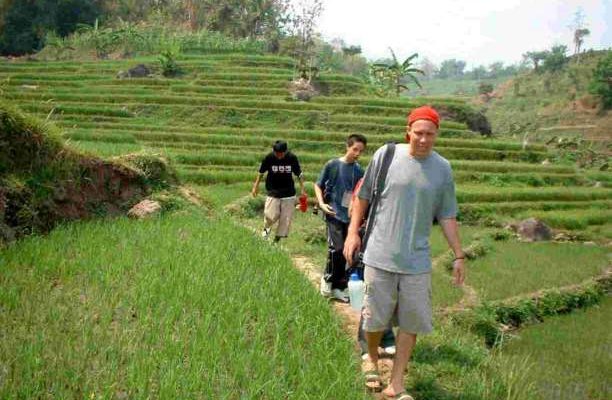 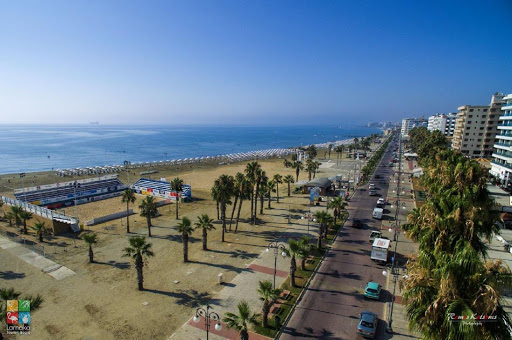 14
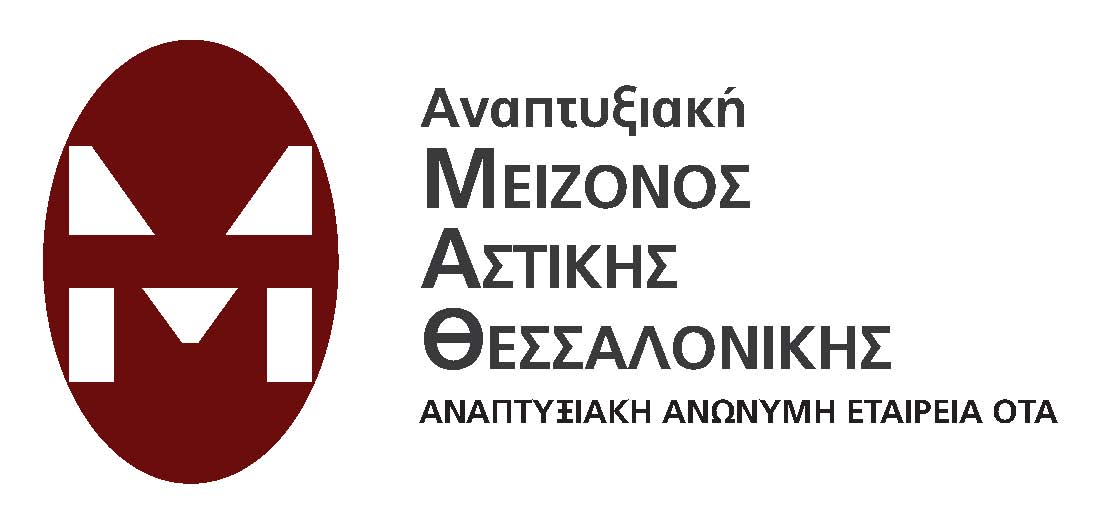 ΔΗΜΟΚΡΑΤΙΑ ΤΗΣ ΒΟΡΕΙΑΣ ΜΑΚΕΔΟΝΙΑΣ
ΑΓΡΟΤΙΚΗ ΕΠΙΧΕΙΡΗΜΑΤΙΚΟΤΗΤΑ
Η γεωργία, ως ο πρωταρχικός μοχλός της αγροτικής οικονομίας στην περιοχή της Πελαγονίας, αποτελεί δύναμη και ορόσημο ολόκληρης της περιοχής.
Υπάρχουν 628 ενεργές επιχειρηματικές οντότητες στην περιοχή που ασχολούνται με τη γεωργία, τη δασοκομία και την αλιεία.
Μεμονωμένοι αγρότες που δεν έχουν εγγραφεί ως επιχειρηματικές οντότητες έχουν μεγάλη συμβολή στην ανάπτυξη της γεωργικής δραστηριότητας.
ΤΟΥΡΙΣΜΟΣ
Τα τελευταία χρόνια έως το 2018, ο τουριστικός τομέας σημείωσε σταθερή αύξηση τόσο του αριθμού των τουριστών όσο και του αριθμού των διανυκτερεύσεων
Ο συνολικός αριθμός τουριστών αυξήθηκε κατά 5,1%, 2019.
Ο αγροτικός τουρισμός έχει τη δυνατότητα να αποφέρει μεγαλύτερα κέρδη.
Ο πολιτιστικός-ιστορικός τουρισμός έχει ένα συγκριτικό πλεονέκτημα και πάλι στο πλαίσιο της διασποράς που έρχεται κάθε καλοκαίρι.
15
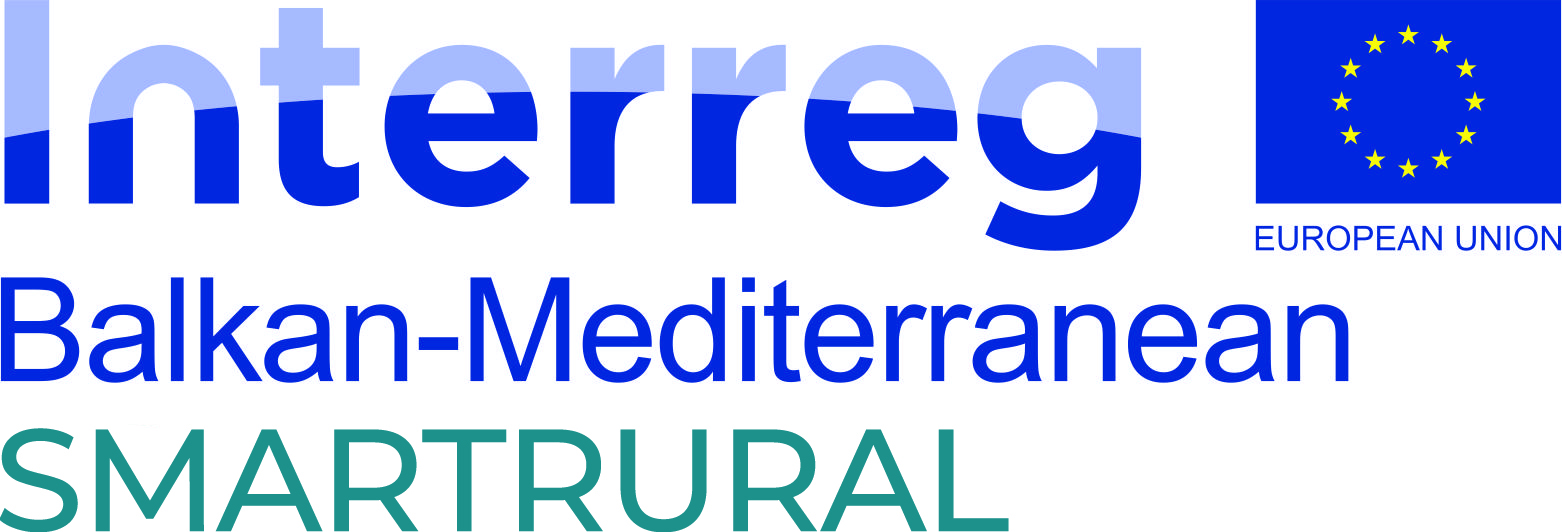 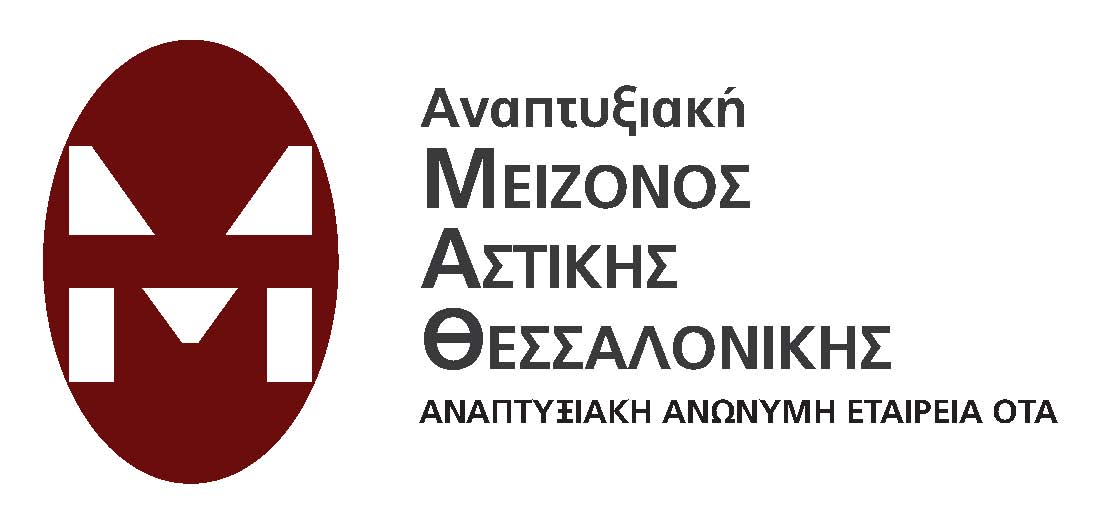 https://smartrural.eu/
Διαδικτυακή πλατφόρμα του Έργου.
Place your screenshot here
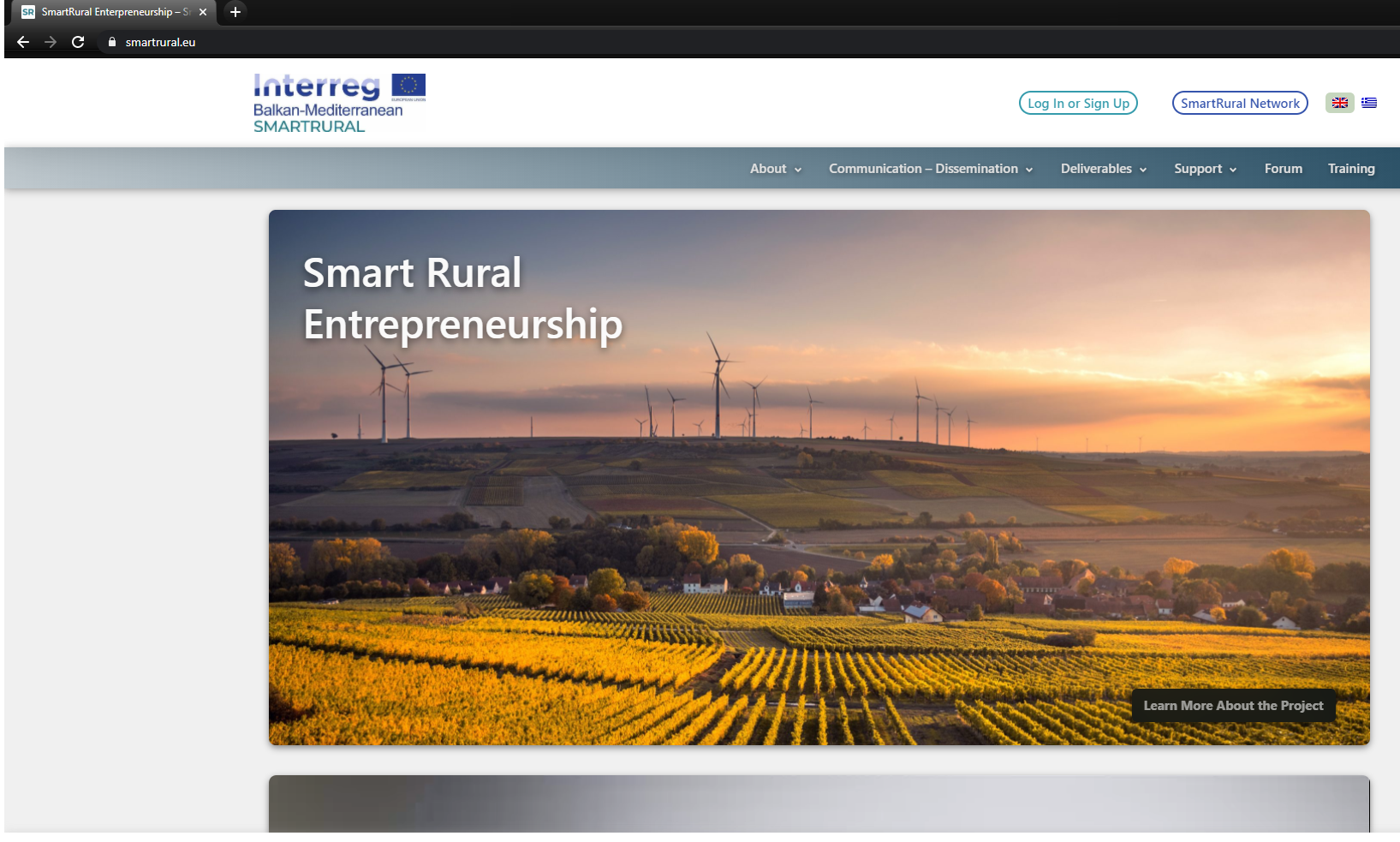 16
ΕΥΧΑΡΙΣΤΟΥΜΕ!